Language Learning  by Experience and Rules
Language Learning by Rules
Language Learning by Experience
me hungry
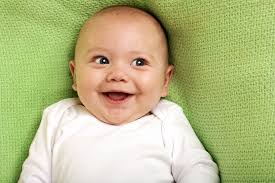 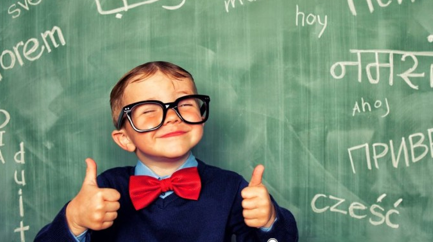 To be or not to be,
that is the question
Newtonian Machine Learning
Model
 m
Inversion of Skeletal Features by Wave Equation Rules
Input Data 
d
Machine Learning by Experience
[LTL]-1LT
Skeletal
 Features
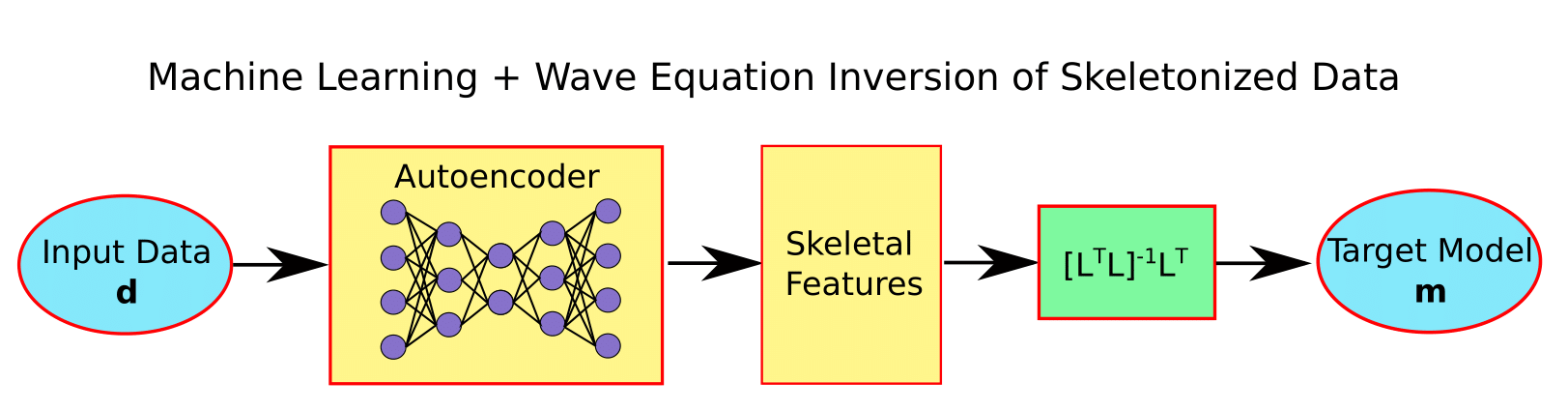 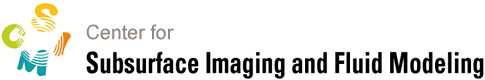 Seismic Inversion by Newtonian Machine Learning
Yuqing Chen(1,2) , Han Yu(1,3) and Gerard Schuster(1)
King Abdullah University of Science and Technology
Deep Earth Imaging, Future Science Platform, CSIRO
Nanjing University of Posts and Telecommunications
Outline
Motivations

Theory of Inversion

Numerical Results

Discussions
Waveform Misfit V.S. Velocity
Traveltime Misfit V.S. Velocity
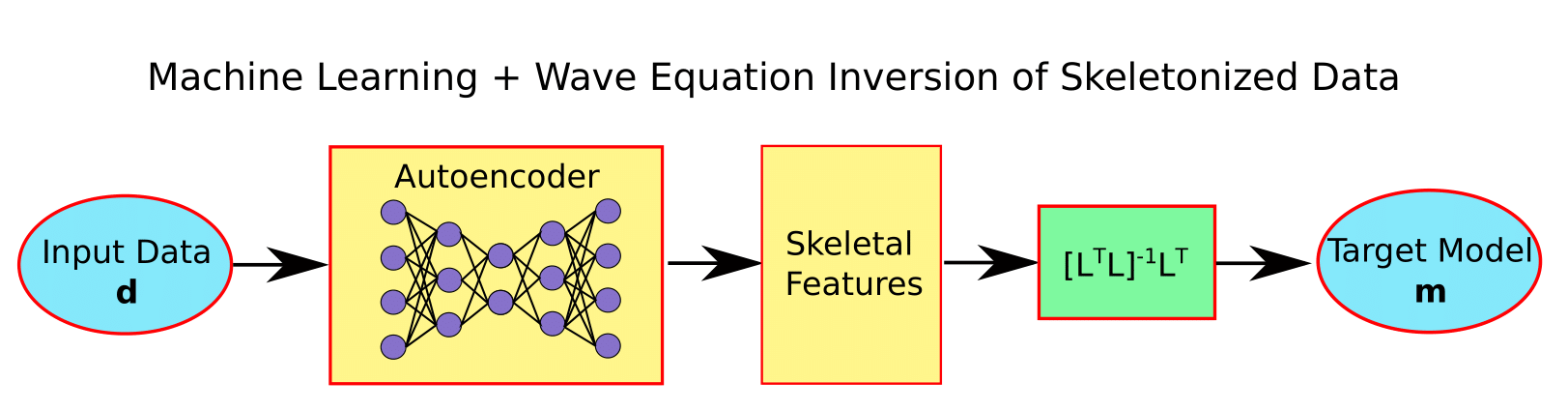 1.0
1.0
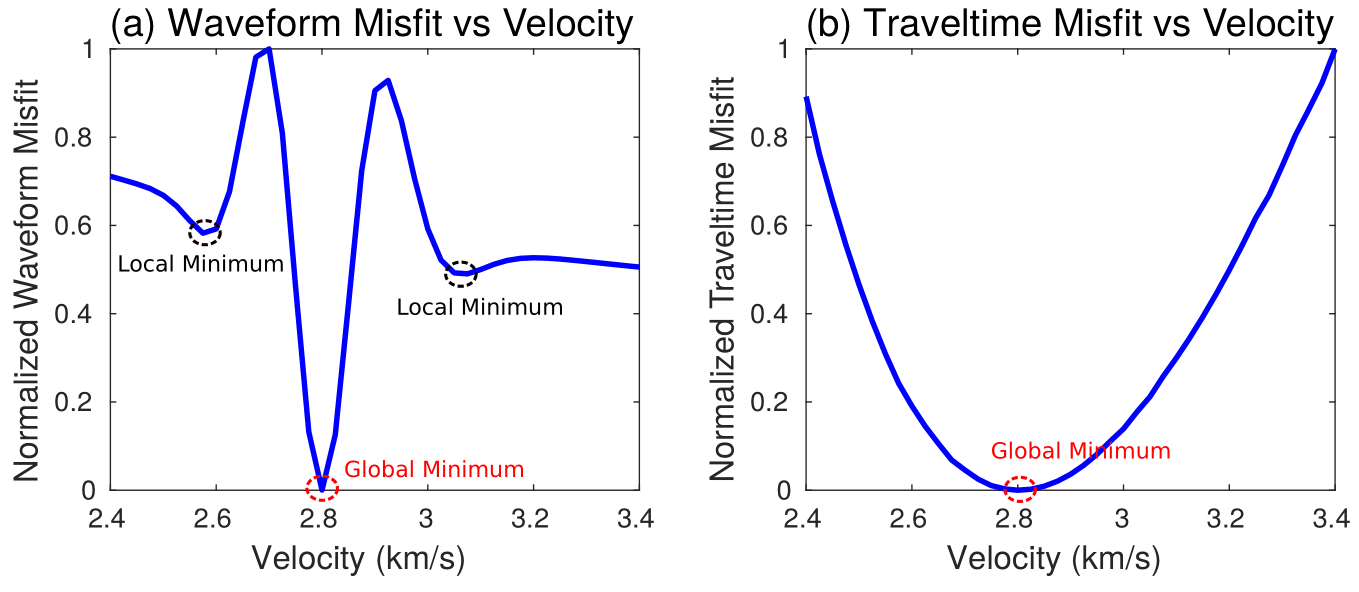 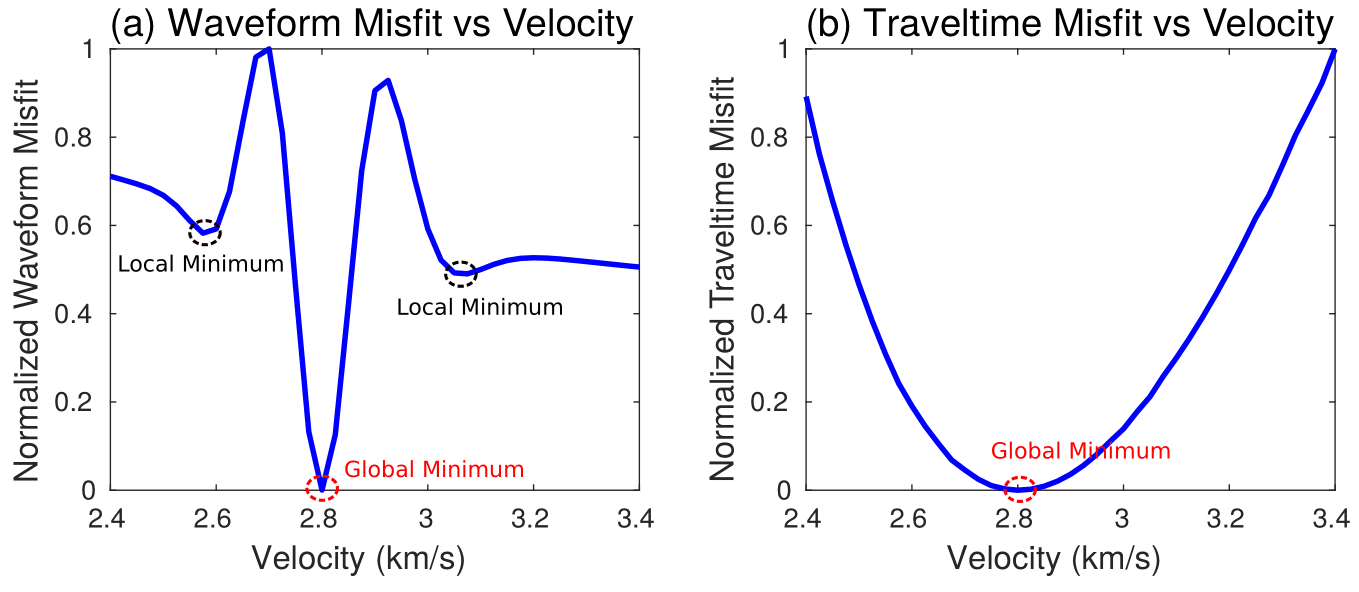 Inverted Model
True Model
m/s
2350
0
0
Normalized Misfit
Normalized Misfit
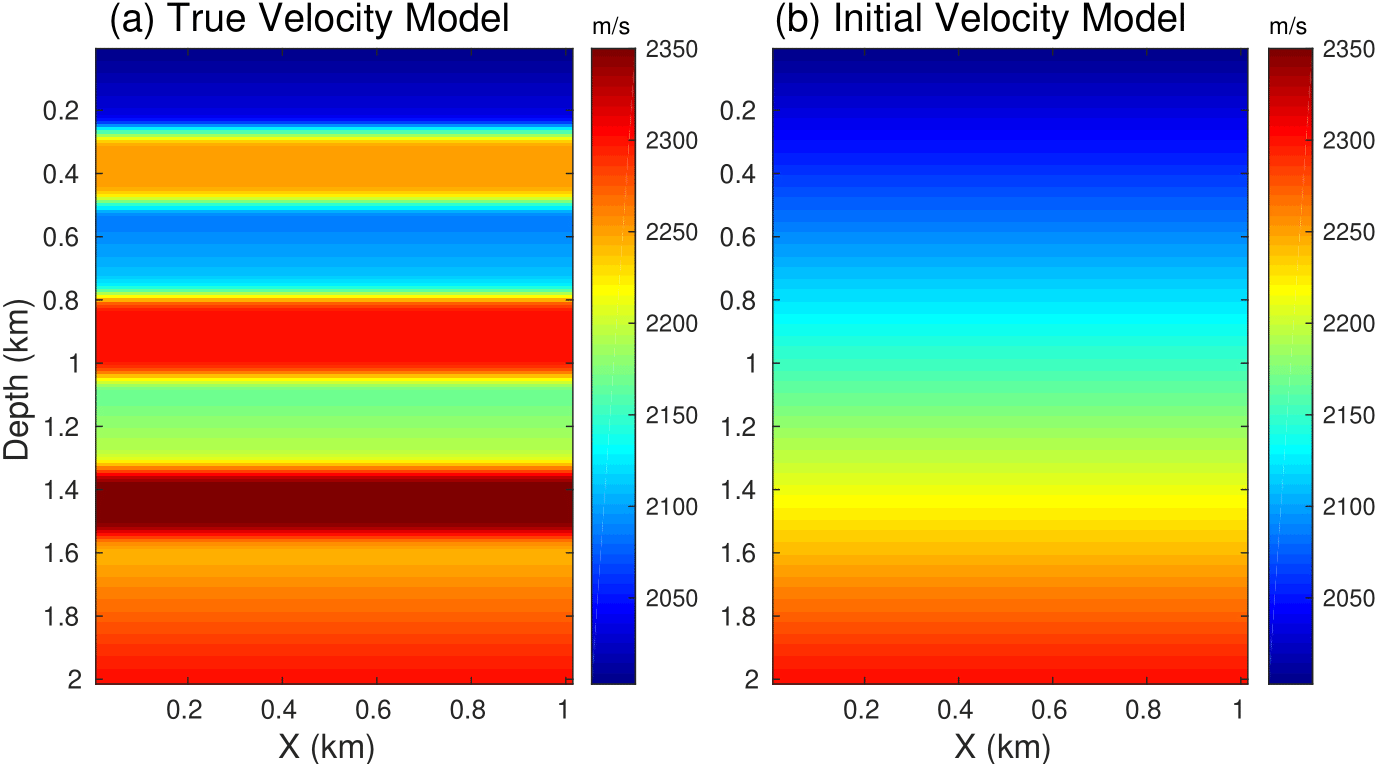 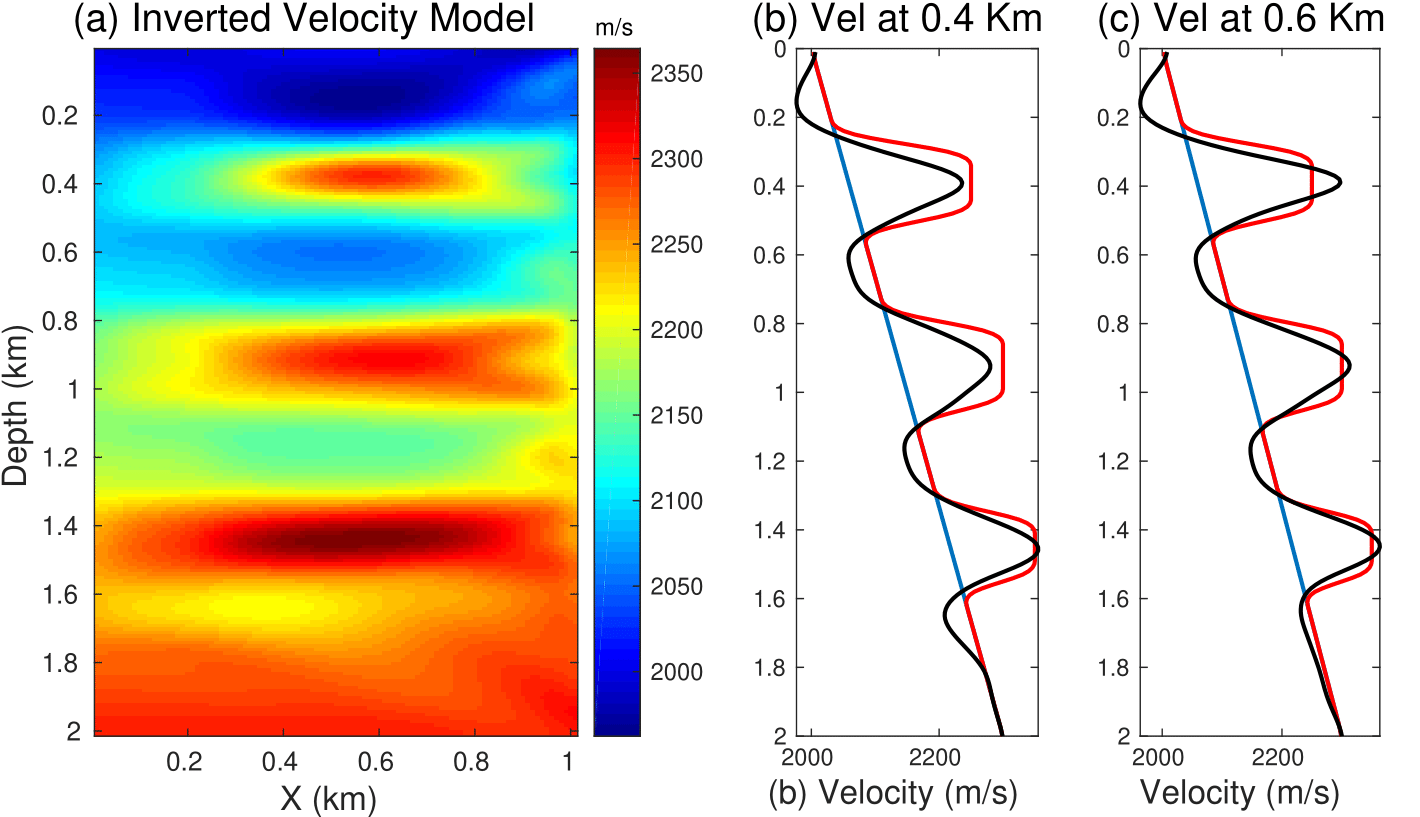 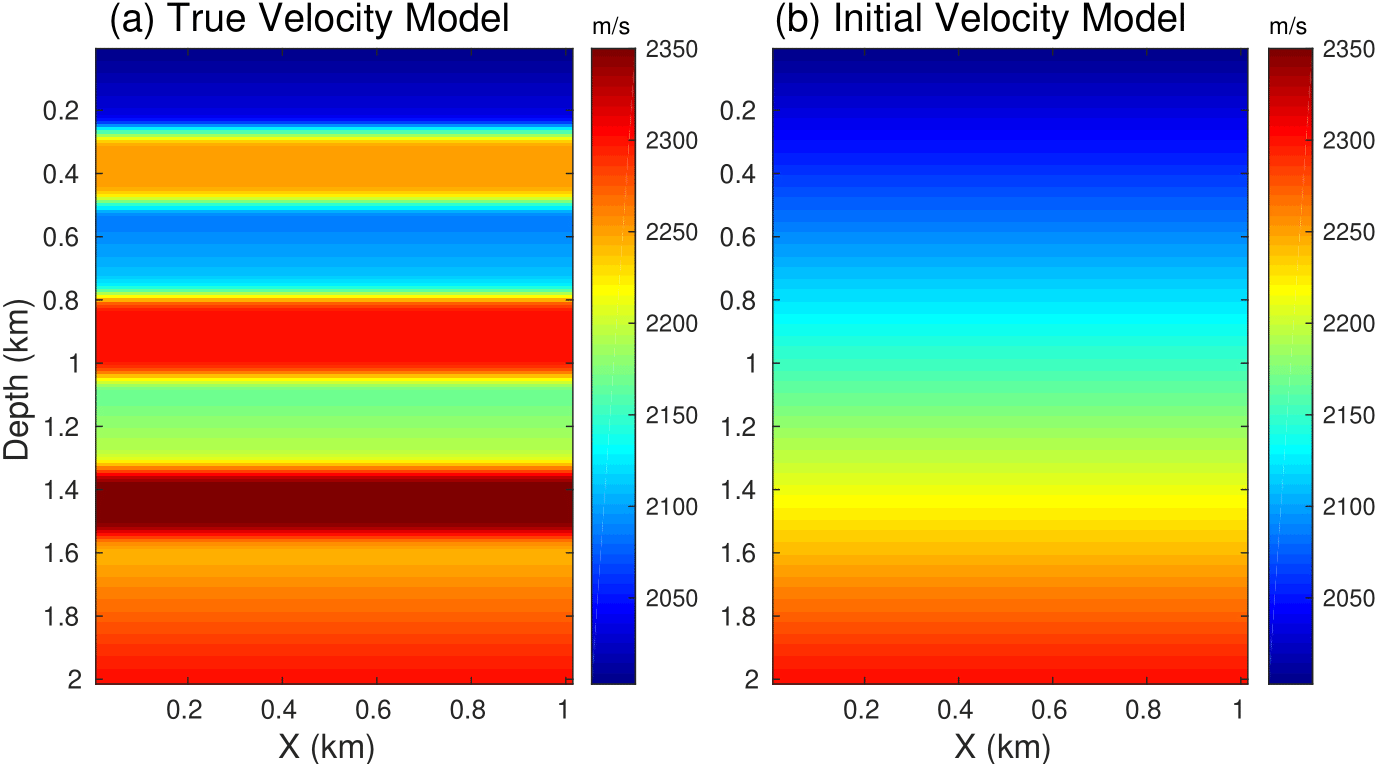 Depth (km)
Depth (km)
0.0
0.0
3.4
2.4
3.4
2.4
Velocity (km/s)
2000
2
2
Velocity (km/s)
1
0
1
0
X (km)
X (km)
Outline
Motivations

Theory of Inversion

Numerical Results

Discussions
Waveform Misfit V.S. Velocity
Traveltime Misfit V.S. Velocity
1.0
1.0
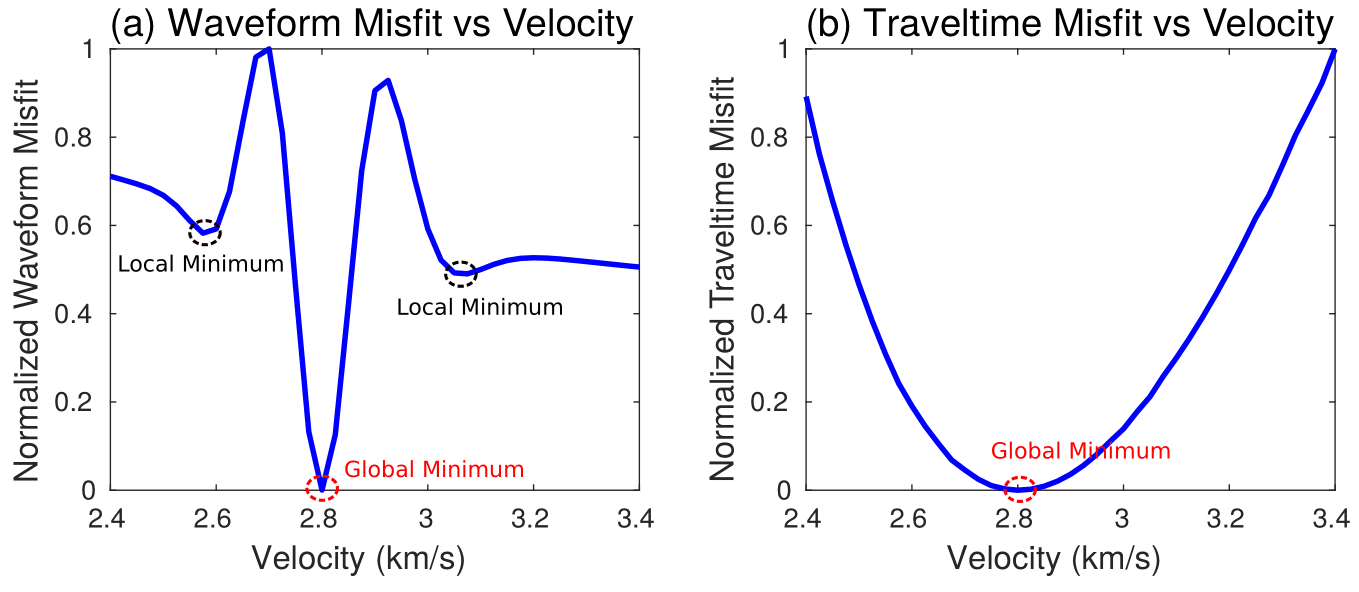 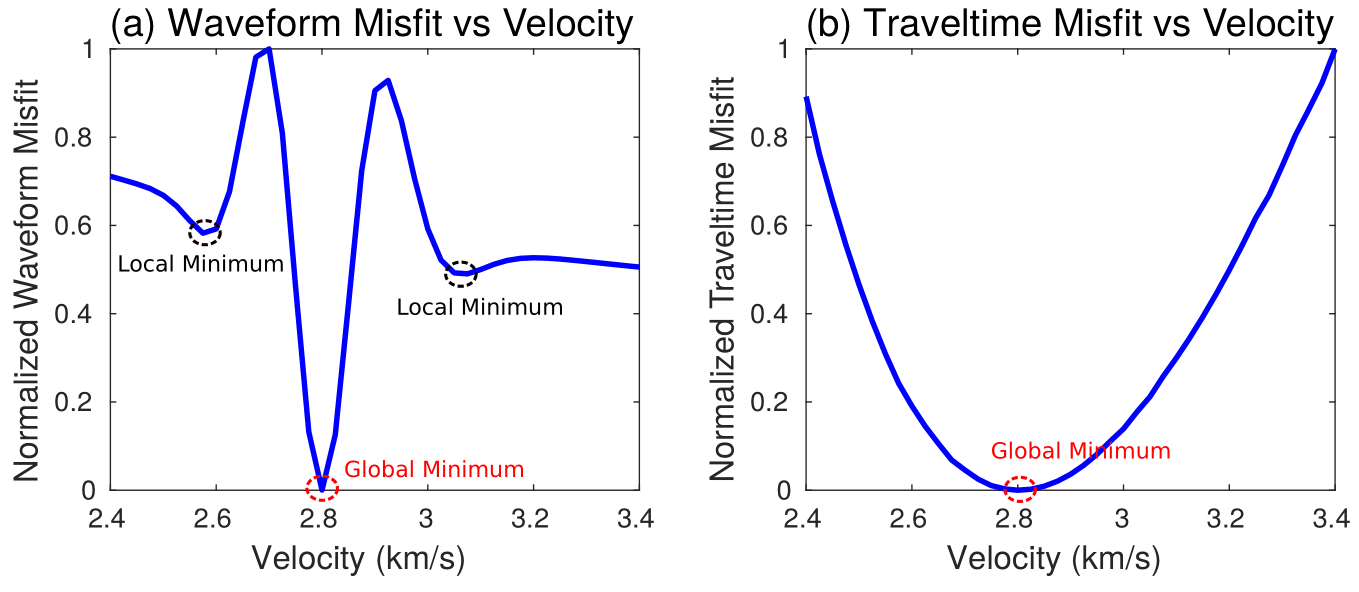 Normalized Misfit
Normalized Misfit
0.0
0.0
3.4
2.4
3.4
2.4
Velocity (km/s)
Velocity (km/s)
Motivation
FWI suffers from cycle-skipping problem. Skeletonize the data can reduce the non-linearity.
Simple
Complex
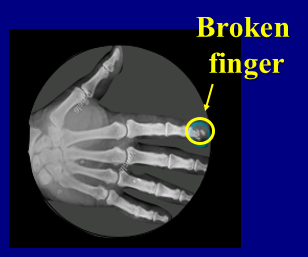 Broken Figure
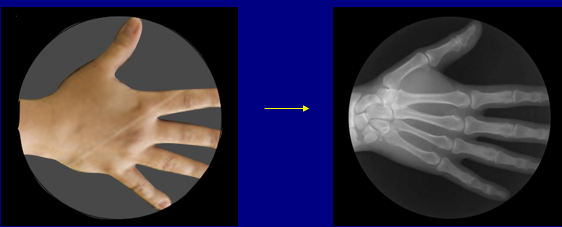 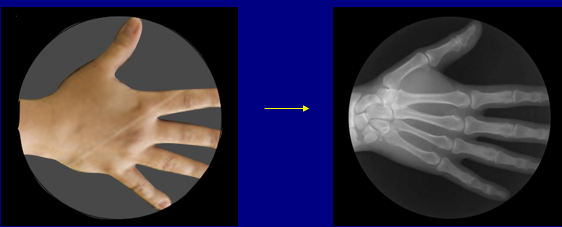 Waveform Misfit V.S. Velocity
Traveltime Misfit V.S. Velocity
1.0
1.0
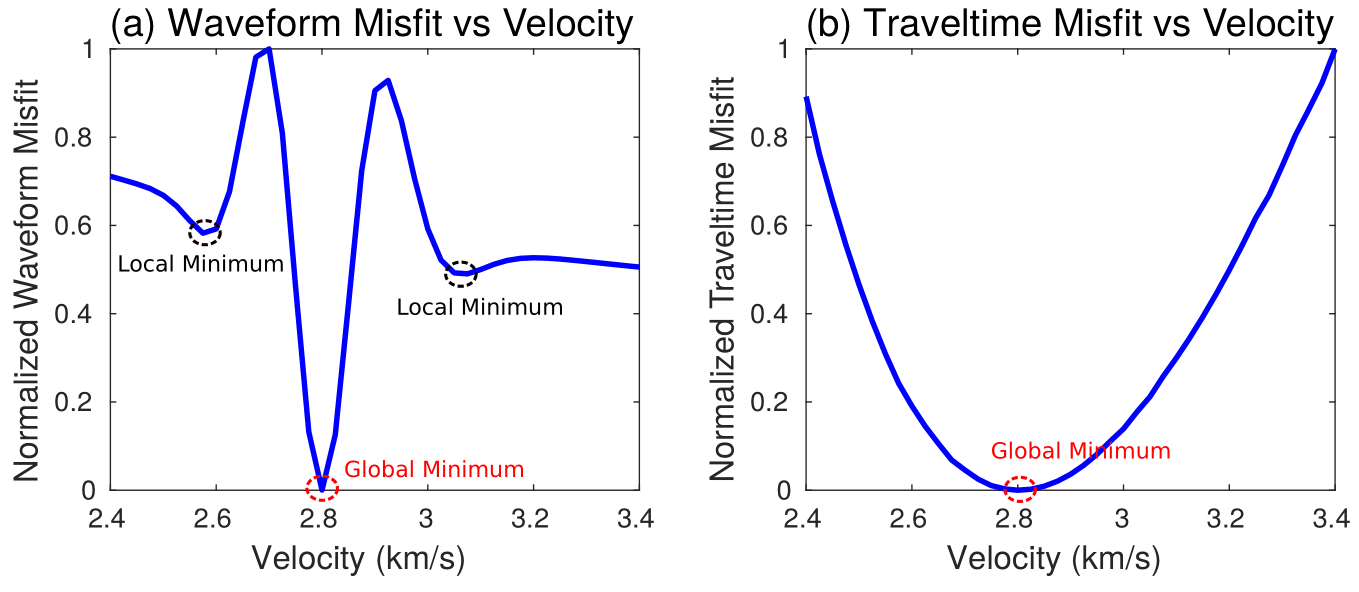 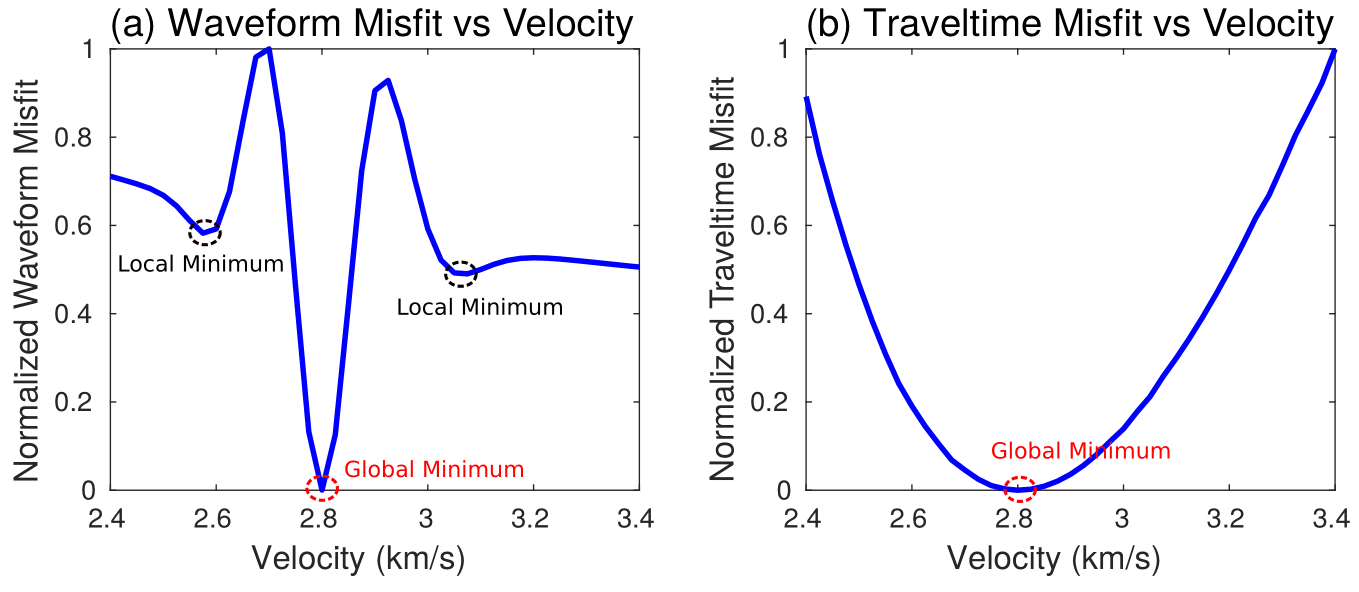 Dispersion Curve
Shot Gather
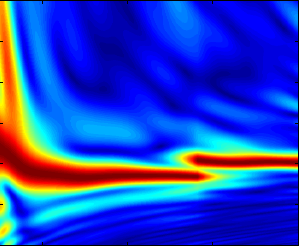 Normalized Misfit
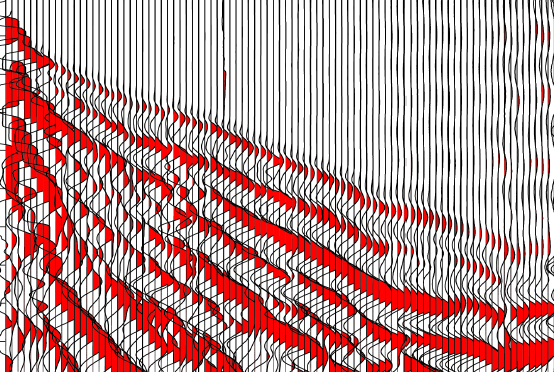 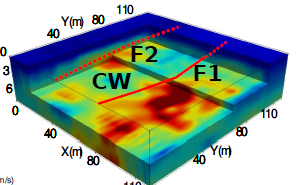 Normalized Misfit
C
Time (s)
0.0
0.0
2.4
2.4
3.4
3.4
Velocity (km/s)
Velocity (km/s)
kx
Traces
Outline
Motivations

Theory of Inversion

Numerical Results

Discussions
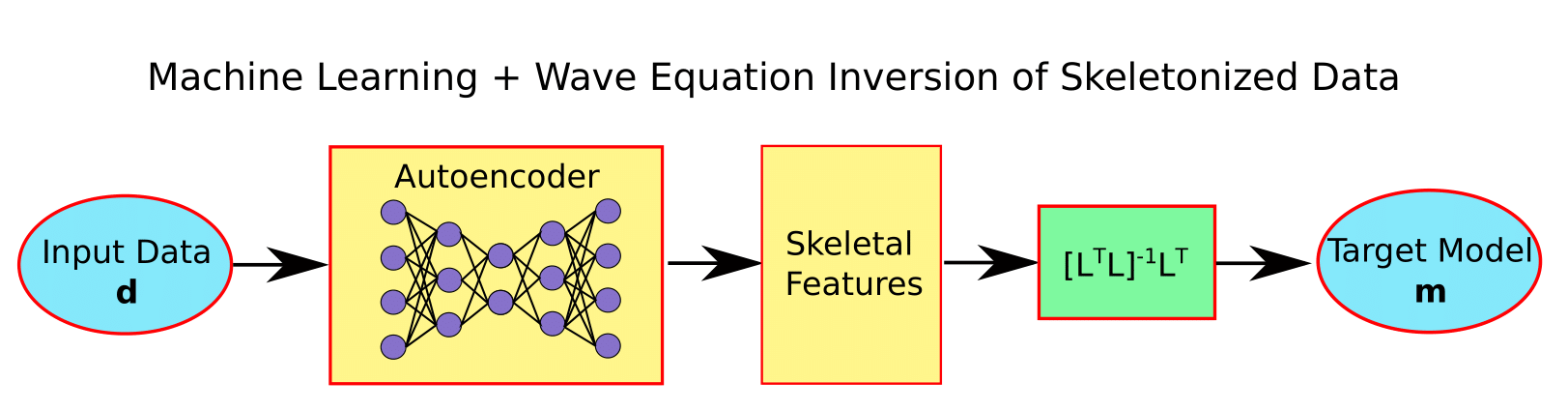 Autoencoder
What is autoencoder?
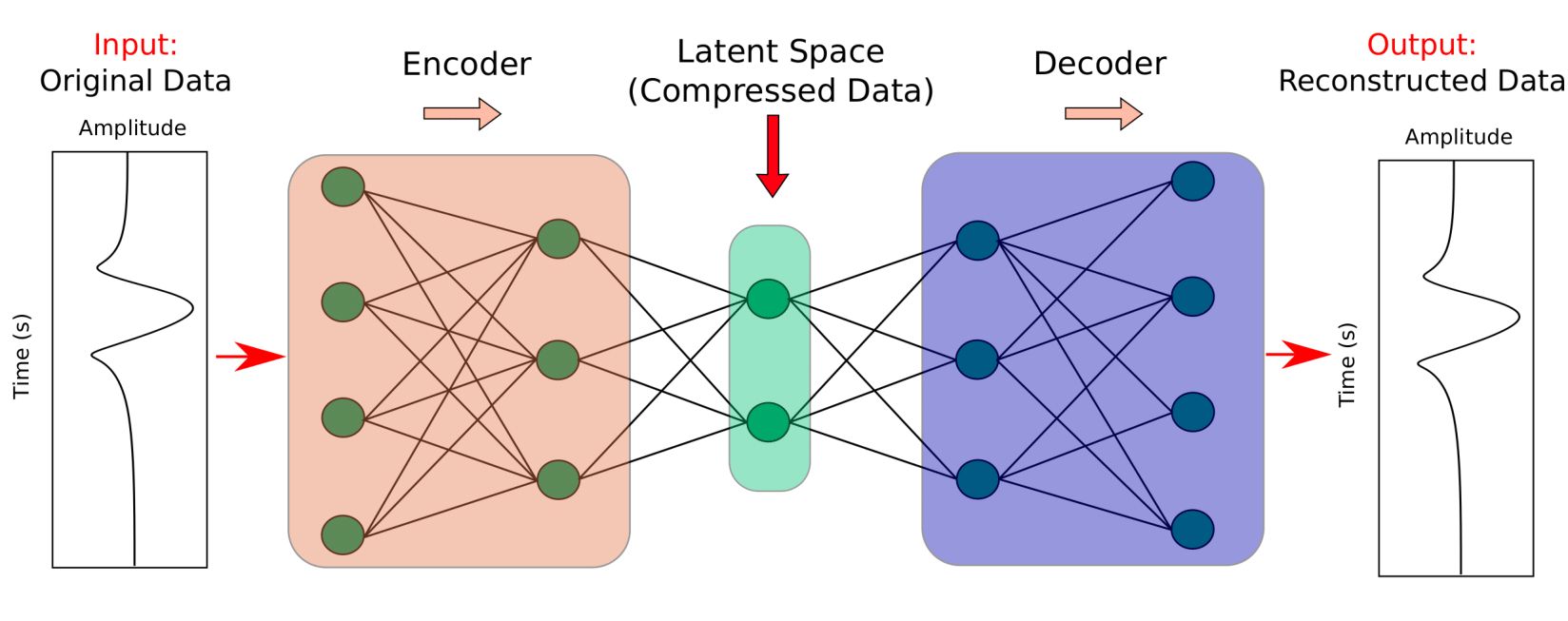 Encoder : Compress high-dimension input data into low-dimension representation by a series of neural layer with decreasing number of neurons.
Latent Space : The lowest dimension space in which the input data is reduced and the key information is preserved
Decoder: Reconstructs the input data from the latent space representation by a series of neural network layers with an increasing number of neurons
Find Skeletal Info by Autoencoder
Find the skeletonized representation of seismic signals.
Is the autoencoder well-trained? (the output should as same as the input)
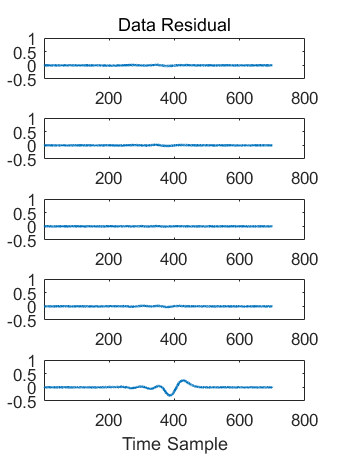 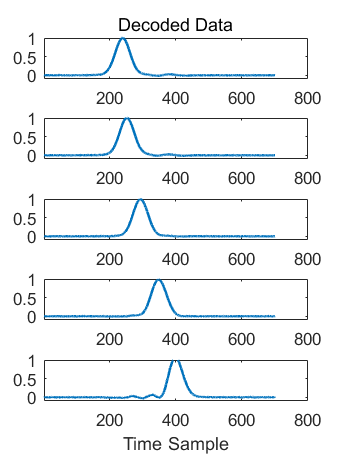 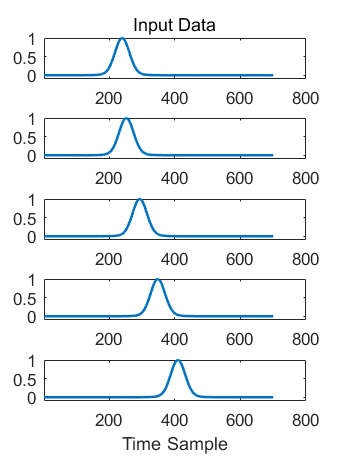 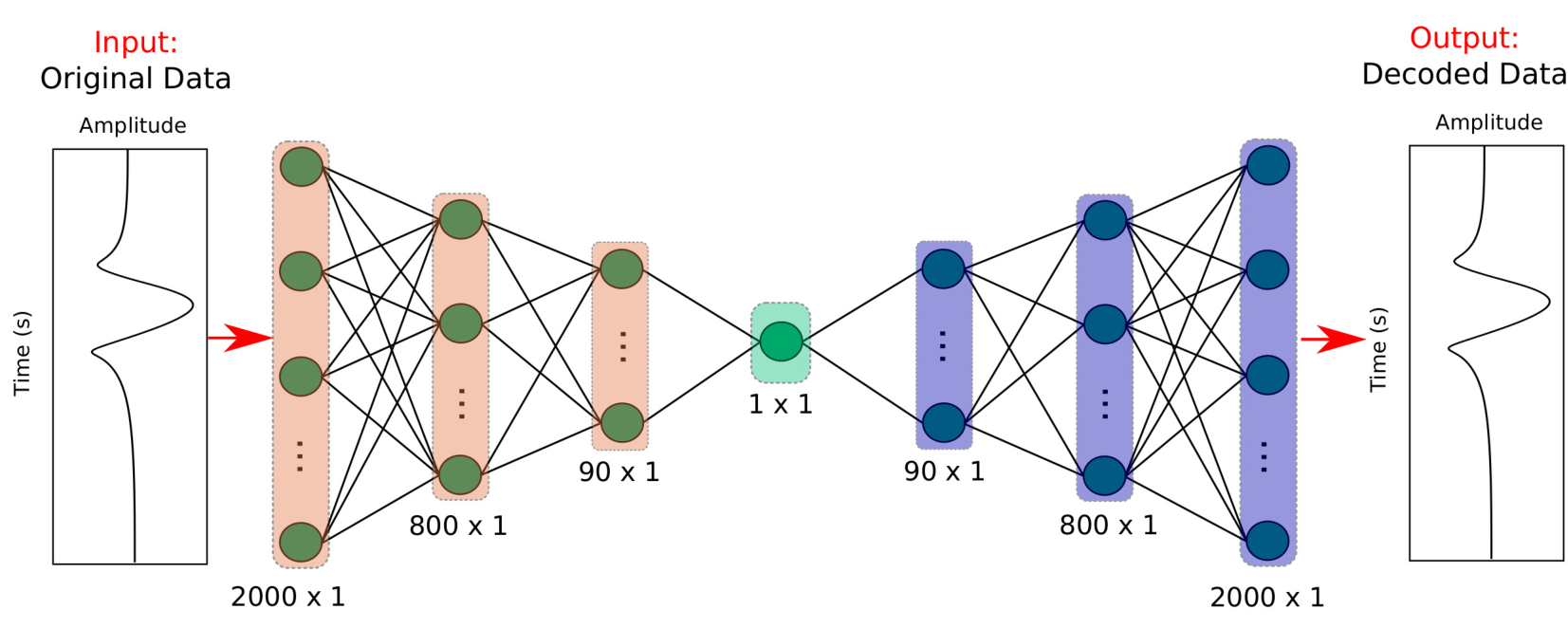 Find Skeletal Info by Autoencoder
How are the latent variables related to the velocity inversion?
Latent Space
Velocity is wrong!
Obs Data
Pred. Data
Find Skeletal Info by Autoencoder
How the latent variables related to the velocity inversion?
Latent Space
Velocity is correct!
Obs Data
Syn Data
Skeletonized Inversion with Autoencoder
Latent space coefficients
Misfit Function
Gradient and Updates
FWI Frechet Derivative
Implicit function theorem
(Luo and Schuster, 1991)
connect
Inversion Strategy
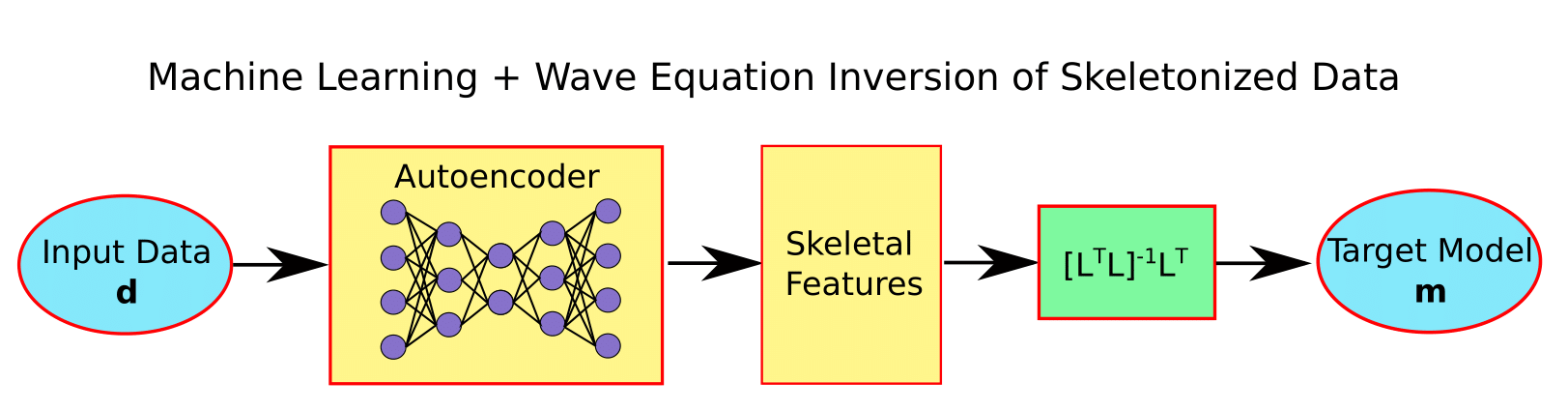 Outline
Motivations

Theory of Inversion

Numerical Results

Discussions
Inverted Model
True Model
m/s
2350
0
0
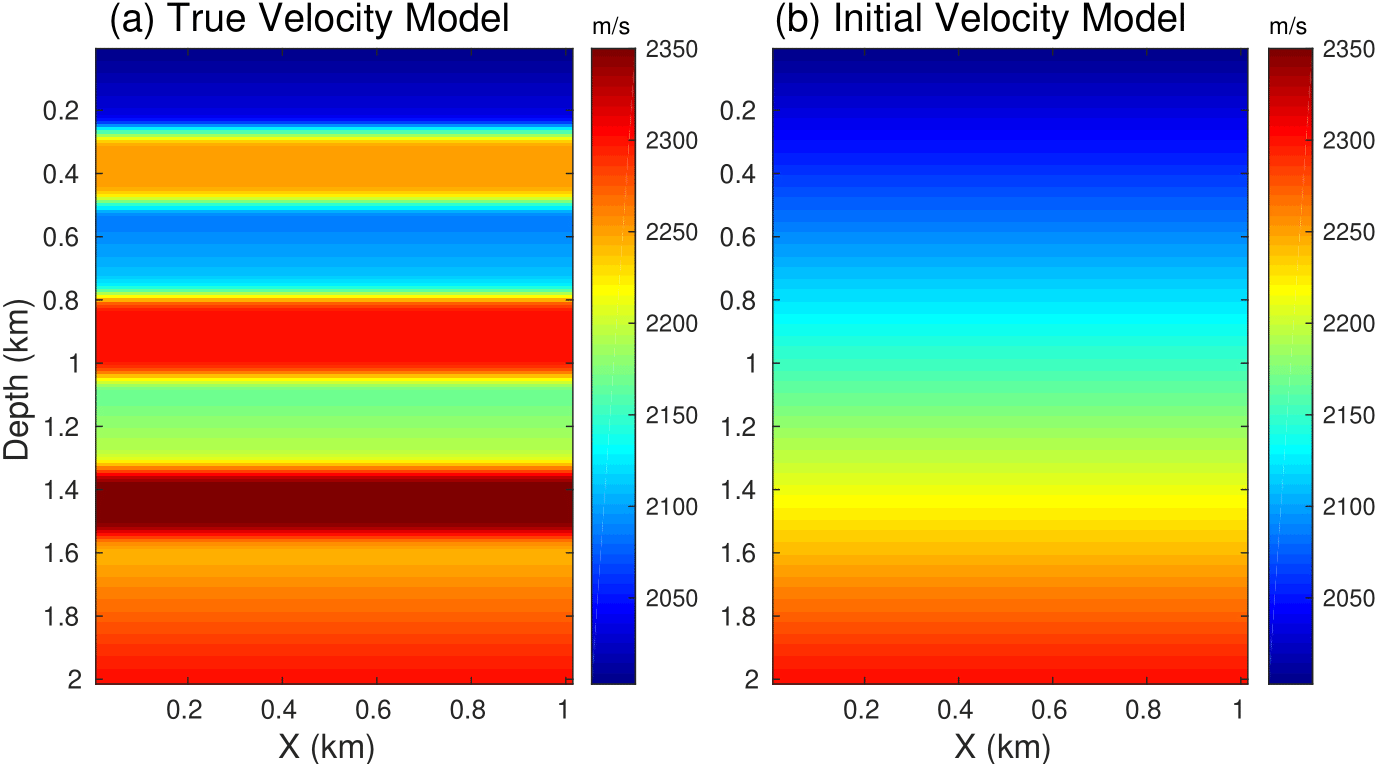 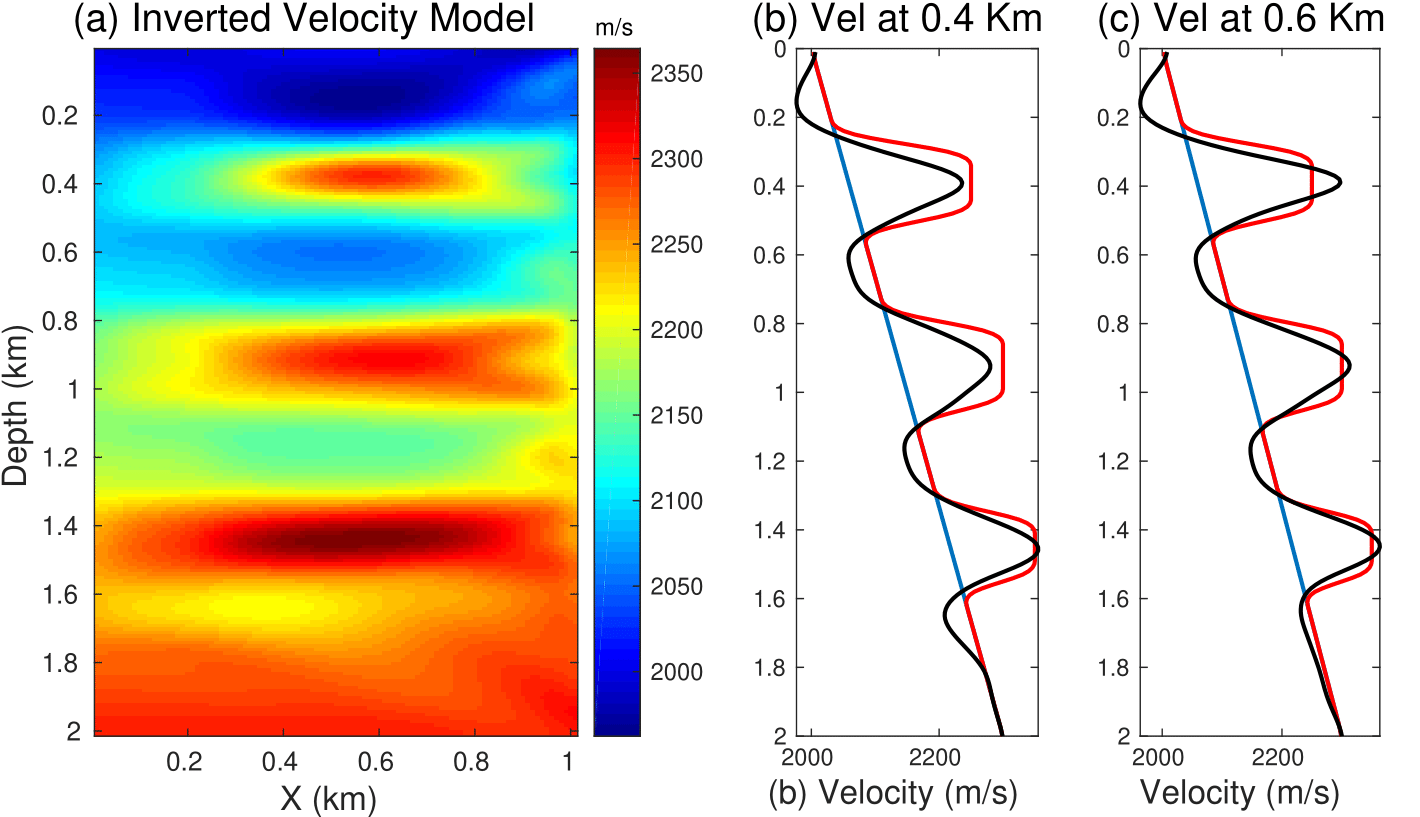 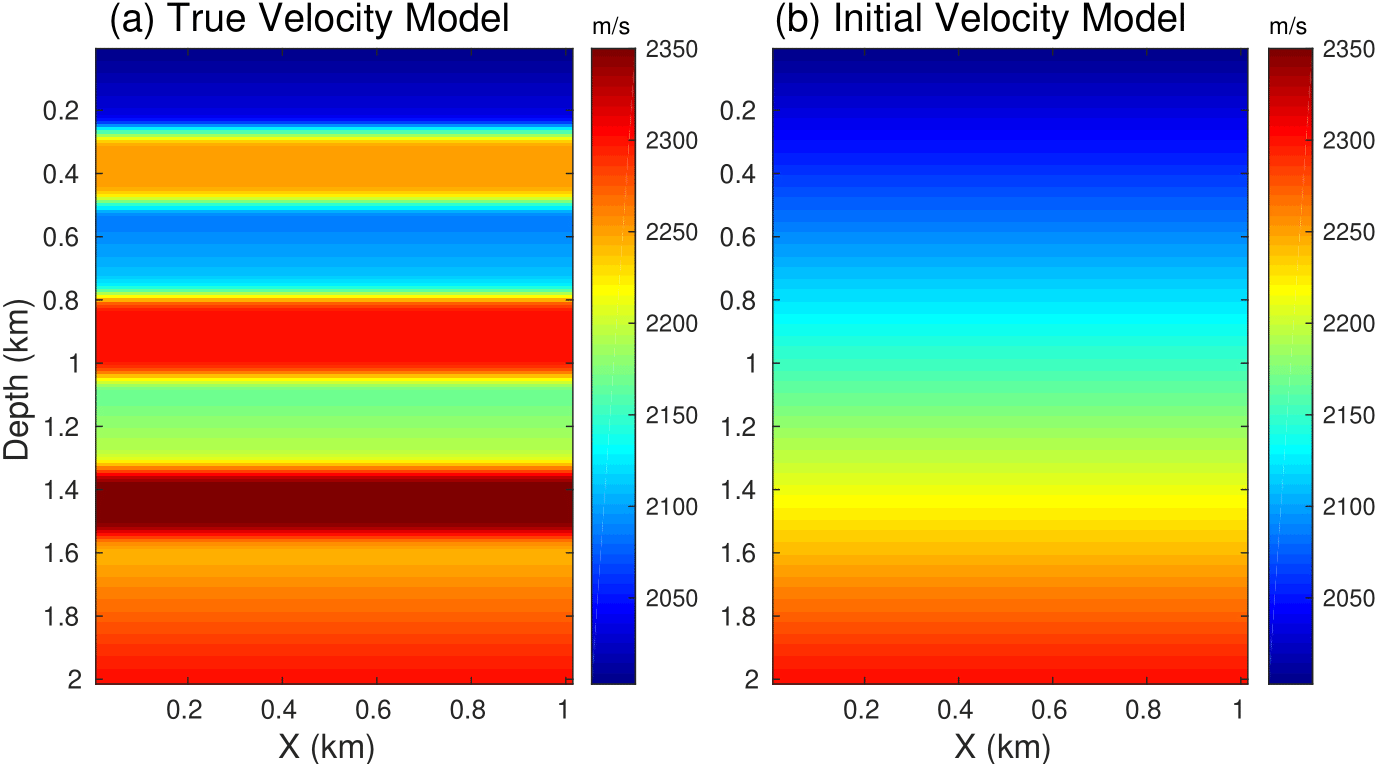 Depth (km)
Depth (km)
2000
2
2
1
0
1
0
X (km)
X (km)
Synthetic Test: Layer Model
(a) True Velocity Model
(b) Initial Velocity Model
0
0
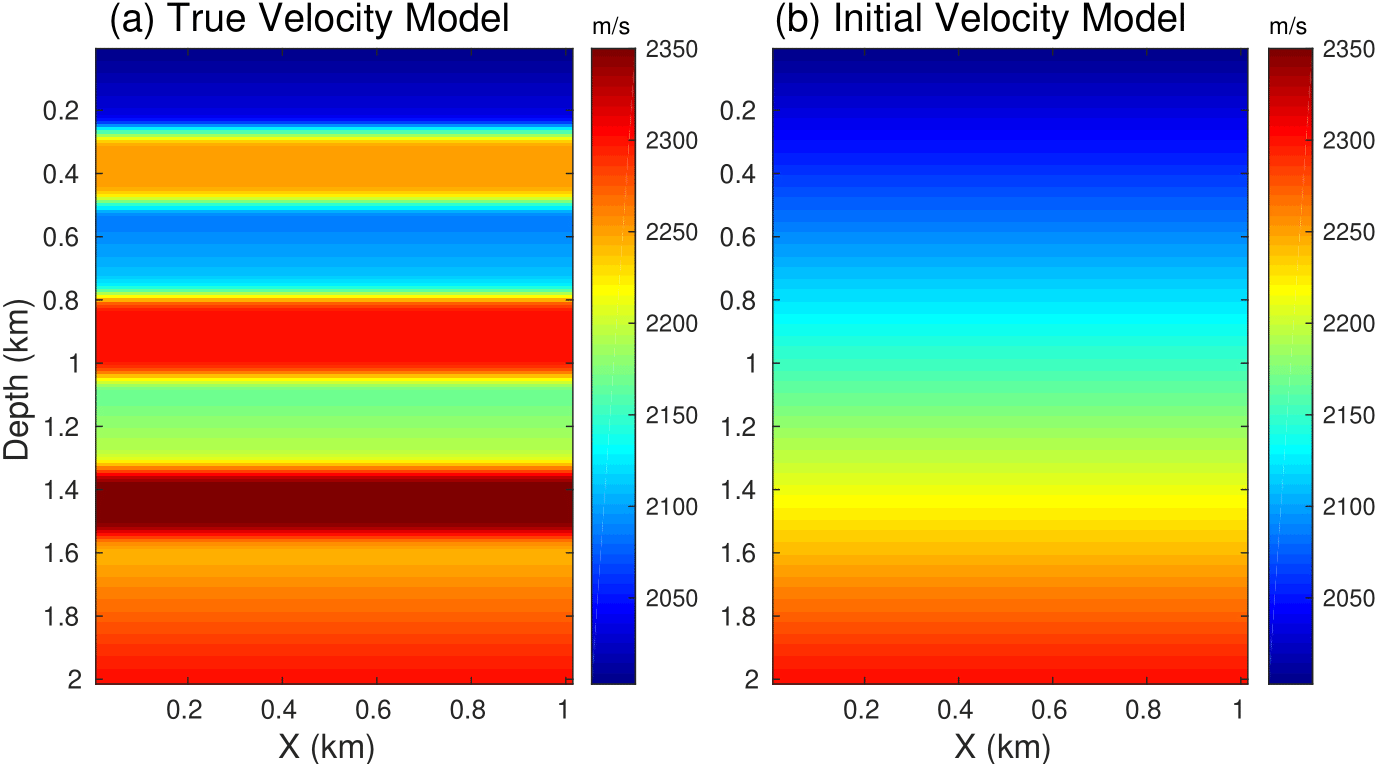 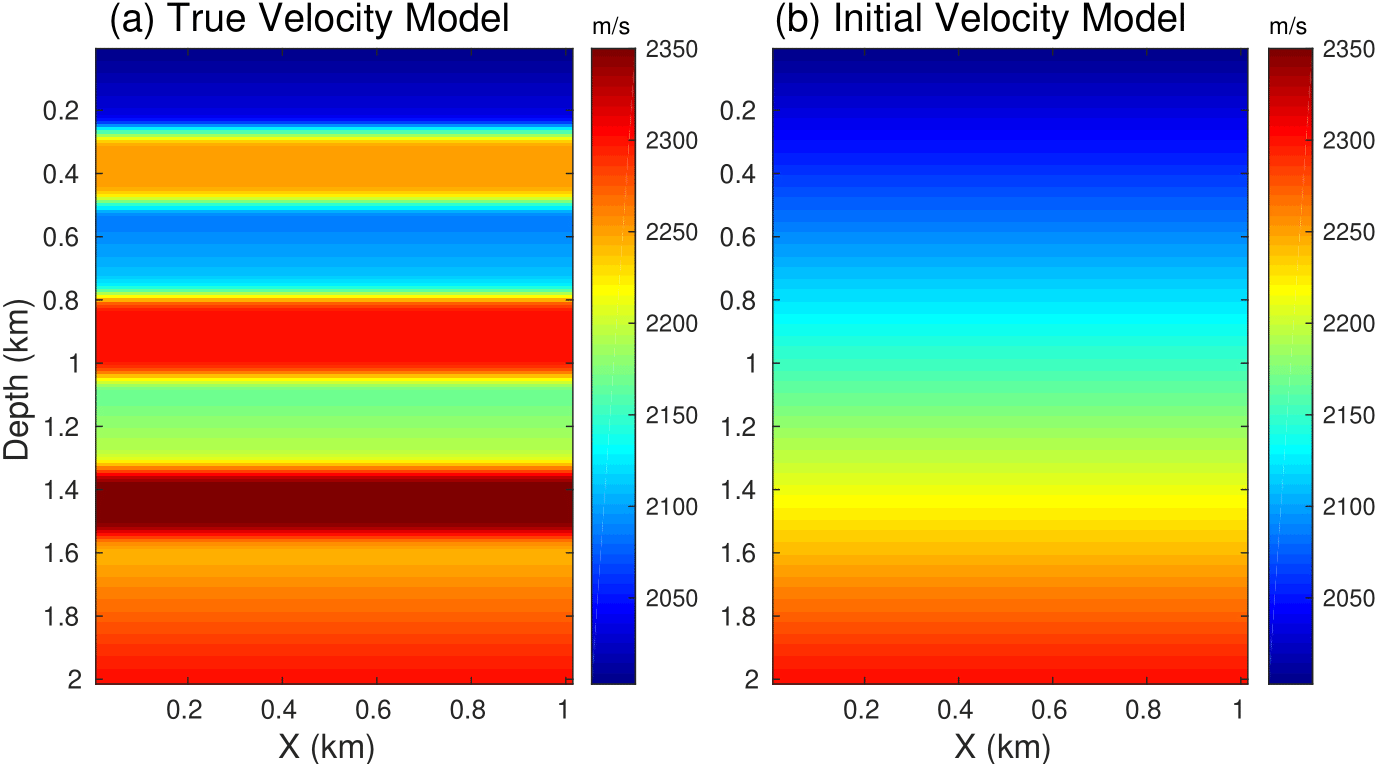 Source: Ricker wavelet (15 Hz)
Source well: 99 shots/ ds=20m/ x=10 m
Depth (km)
Depth (km)
Receiver well: 200 shots/ dg=10m/ x=1000 m
Simulation time: 2s/ dt = 1ms
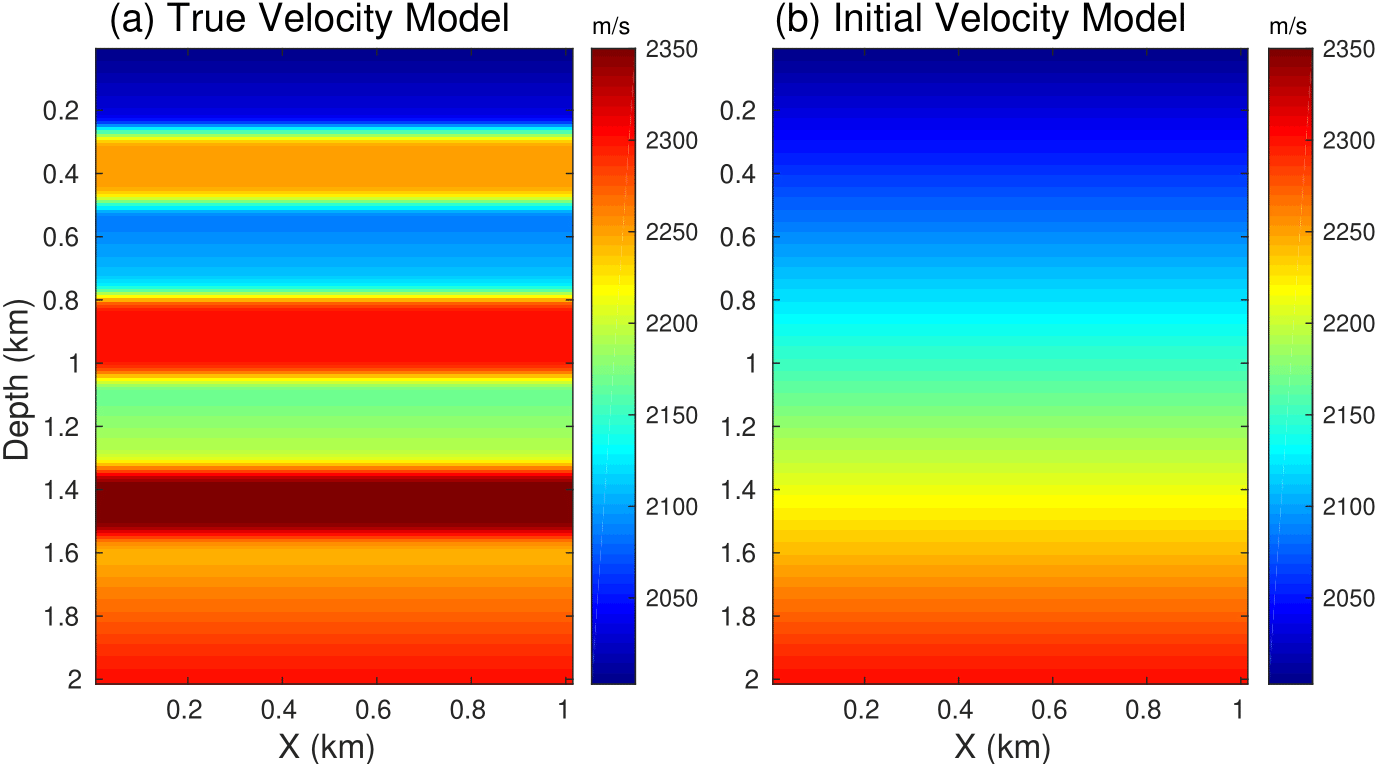 2
2
0
1
0
1
X (km)
X (km)
2000
2350
m/s
Synthetic Test: Layer Model
Training set: the training set includes 4000 observed seismic traces because every five shots we take one shot gather as part of the training set.
The autoencoder network for training
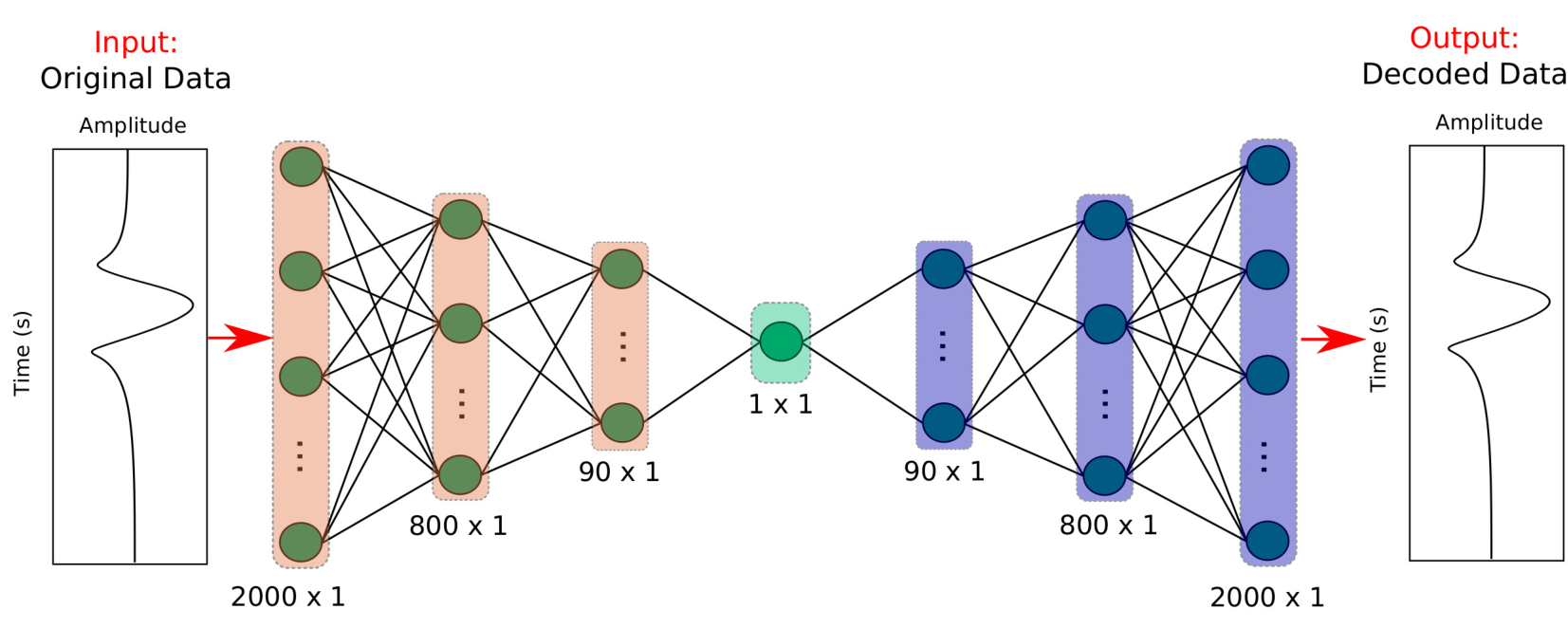 Synthetic Test: Layer Model
Training set: the training set includes 4000 observed seismic: 1/5 of the CSGs
~Equivalent to Wave Equation Traveltime Inversion of 1st Arrivals, Except no Picking/Correlation
Inverted Velocity Model
True Velocity Model
Vel at 0.6 km
Vel at 0.4 km
0
0
0
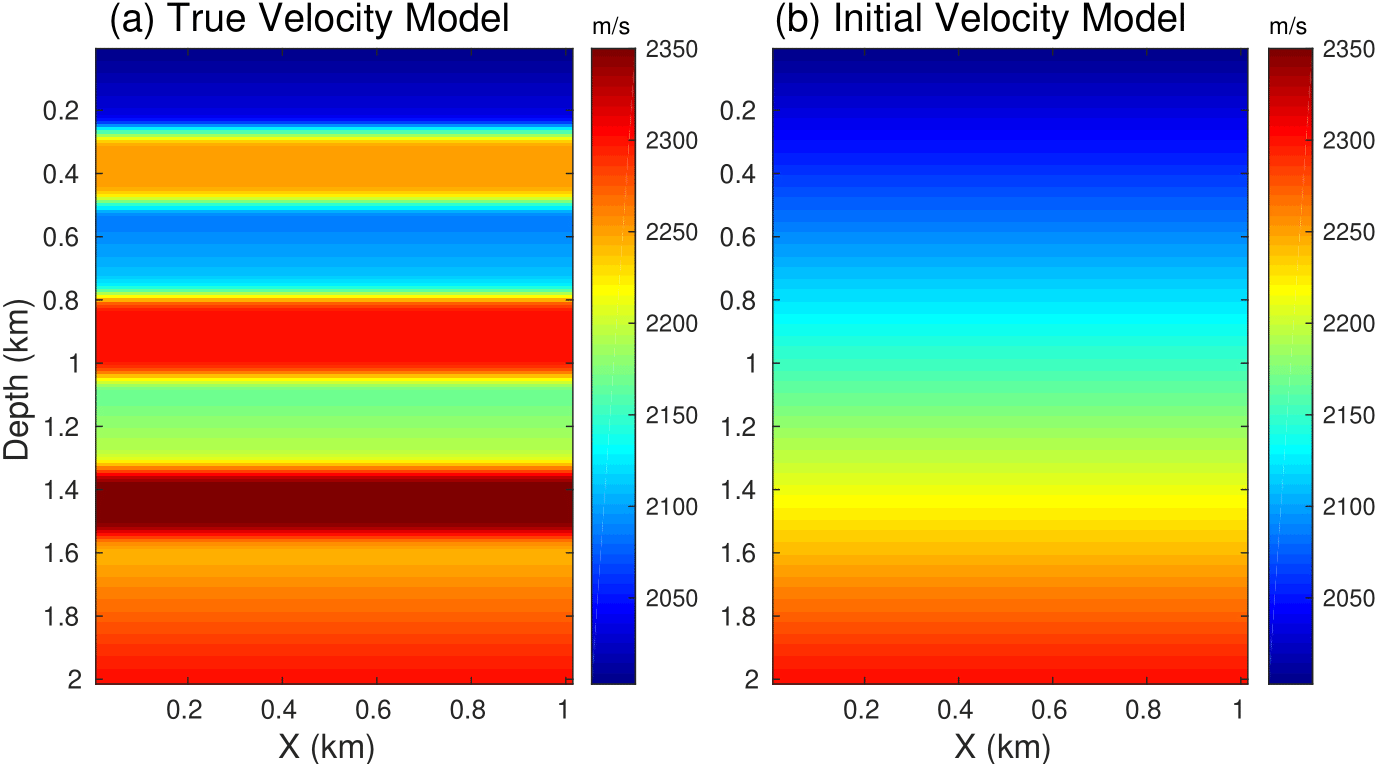 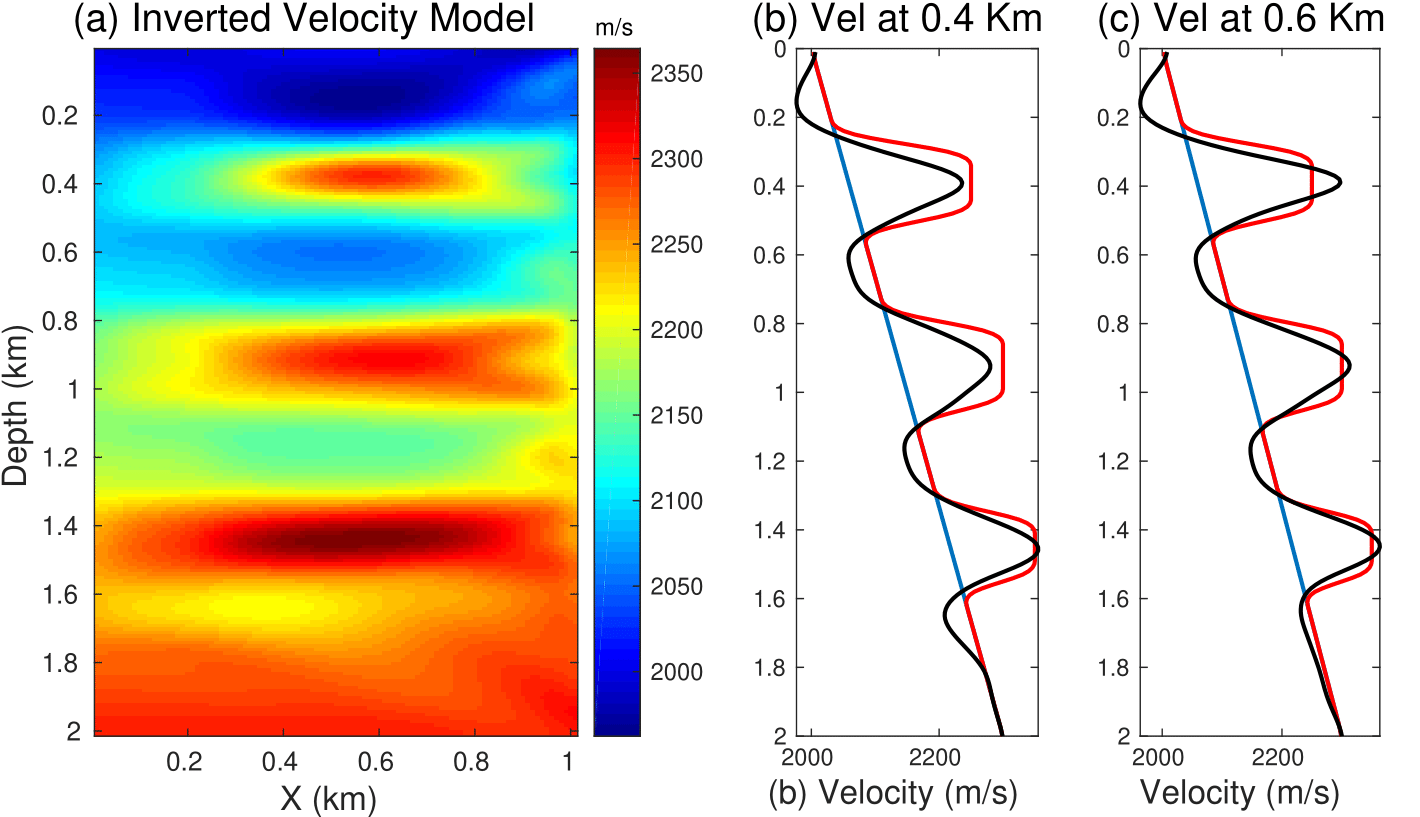 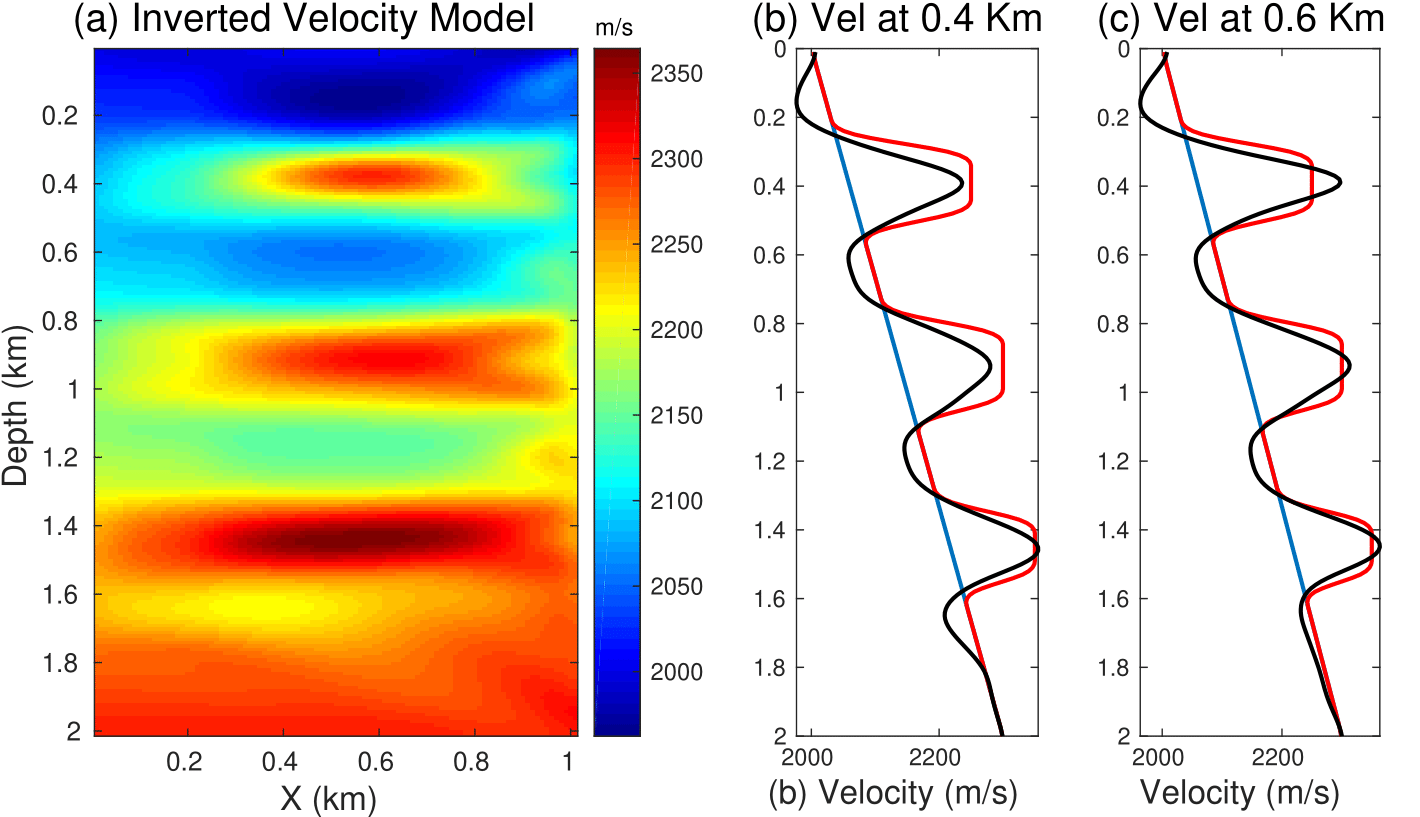 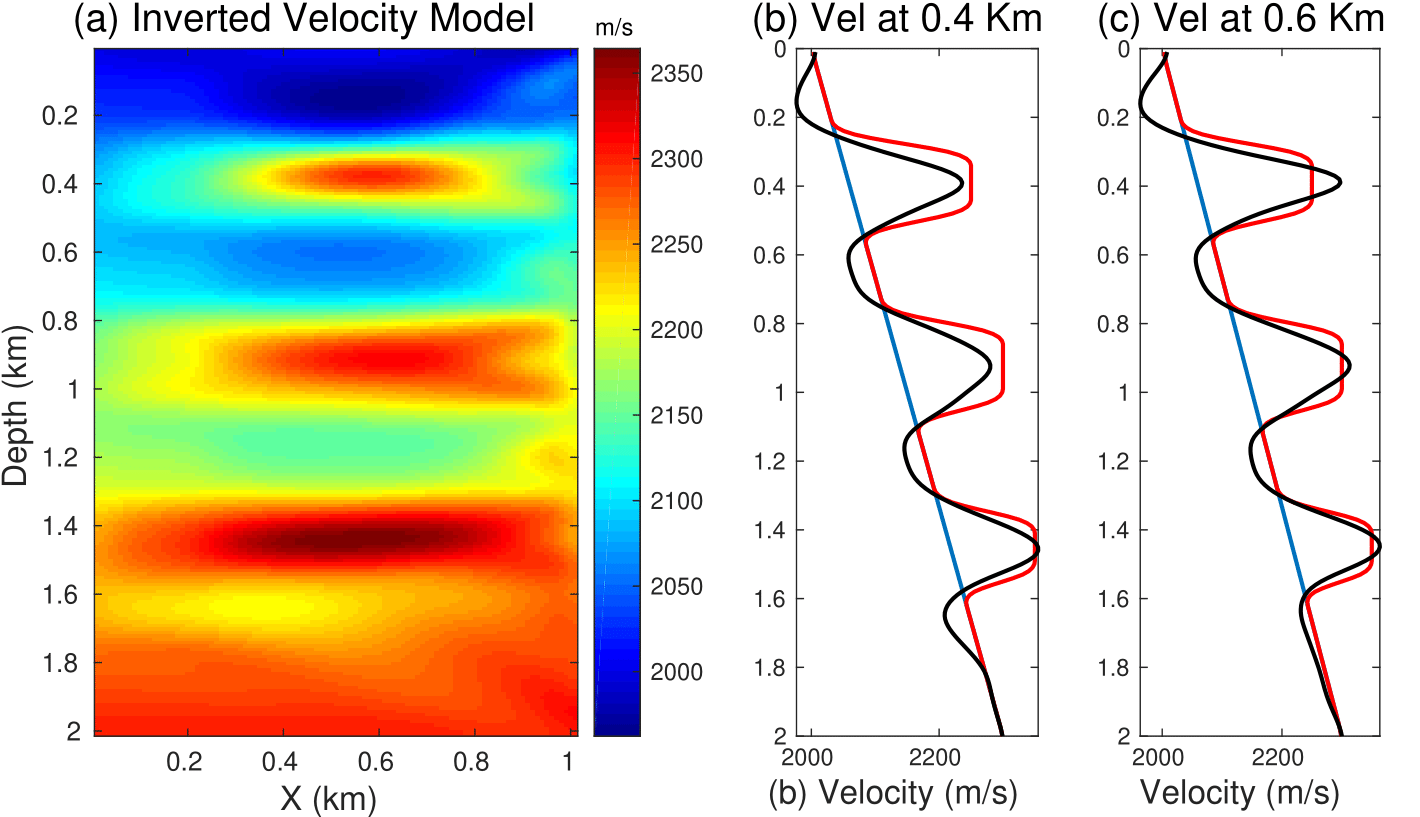 Depth (km)
Depth (km)
Depth (km)
2
2
2
0
0
1
1
2000
2000
2200
2200
X (km)
X (km)
Velocity (m/s)
Velocity (m/s)
Synthetic Test: Sinusoid Model
True Velocity Model
CSG
0
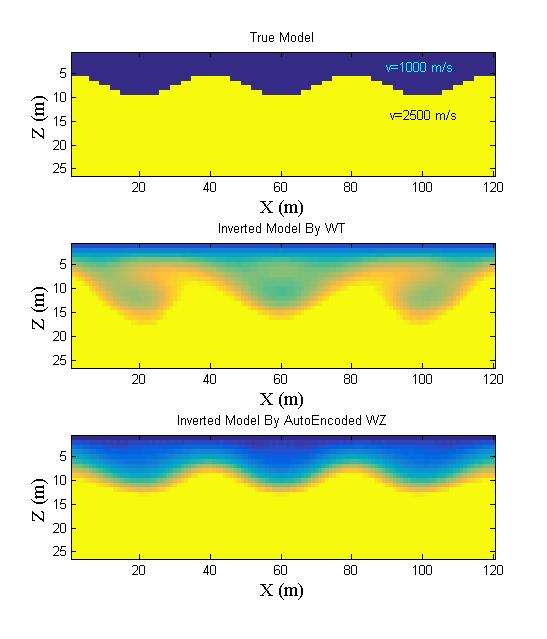 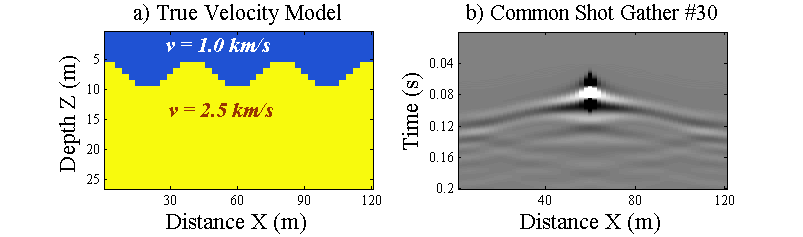 Depth (m)
25
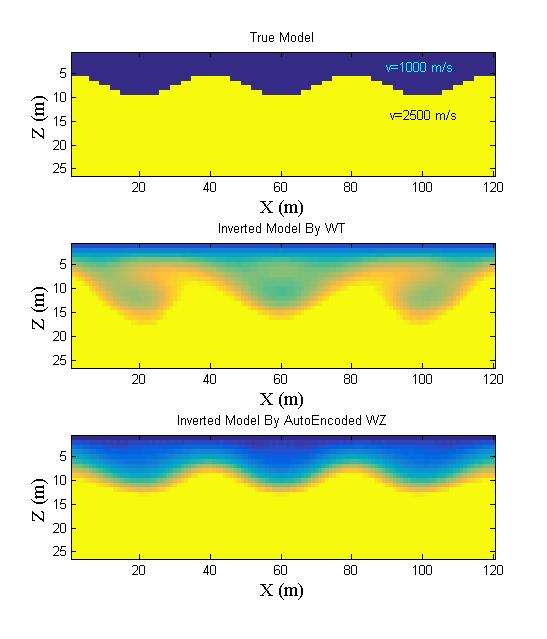 Newtonian ML Tomogram
True Velocity Model
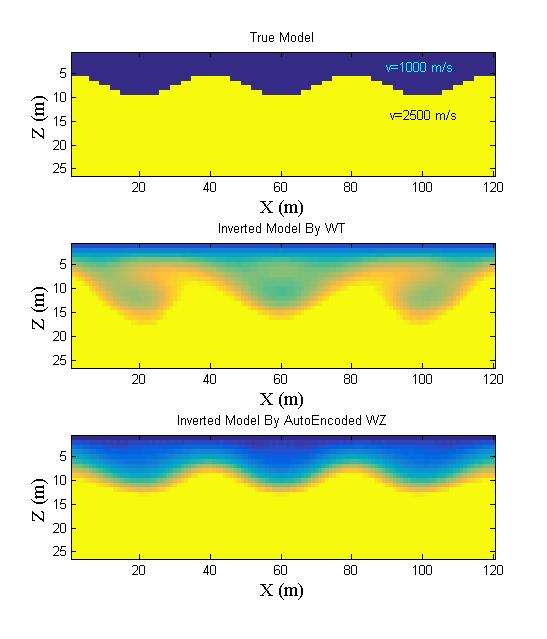 WT Tomogram
0
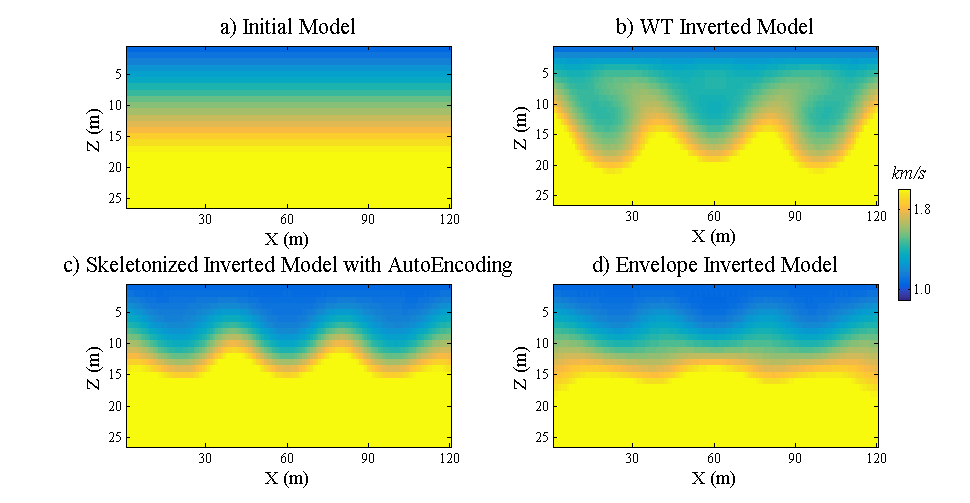 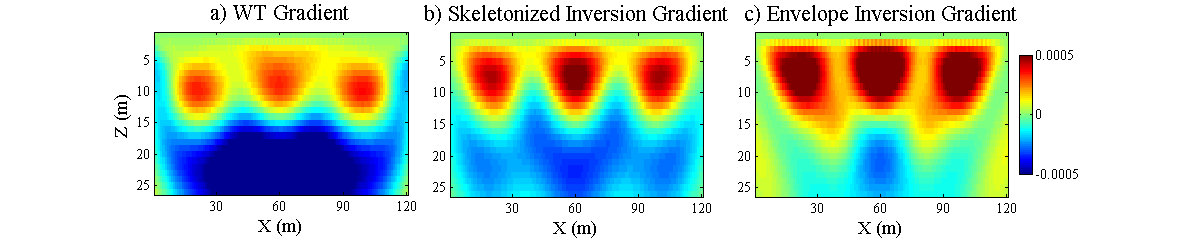 WT Gradient
Depth (m)
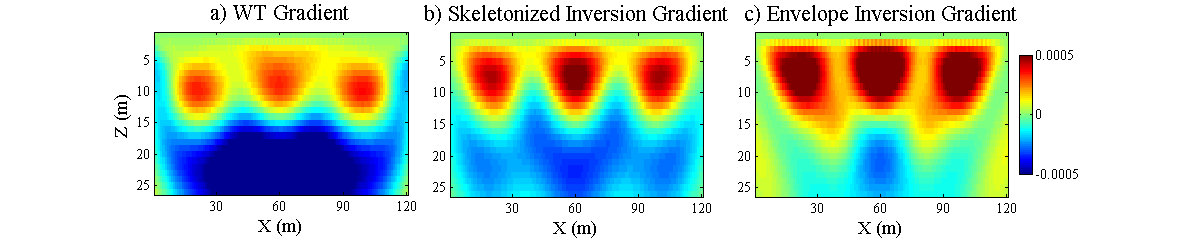 Newtonian ML Gradient
25
0
120
X (m)
Friendswood Crosswell Field Data
Processed CSG
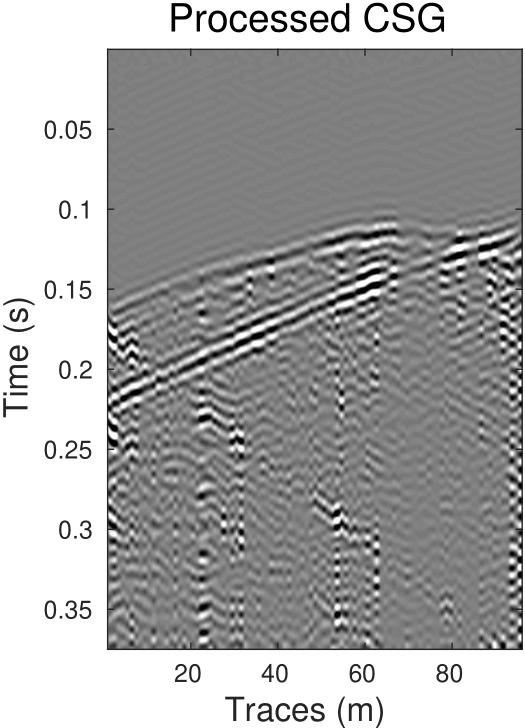 Two 305-m-deep cased wells separated by 183 m  were used as the source and receiver well.
0.05
Source well: ds = 3m from 9 m to 305 m
Receiver well: 96 receivers from 3 m to 293 m
Time (s)
Data process: (1) Low-pass filtered to 100 Hz with a peak frequency 
                                    of 58  Hz.
                              (2) We mainly focus the inversion on the transmitted 
                                    arrivals by windowing the input data around the 
                                    early arrivals.
0.35
20
80
Traces
Friendswood Crosswell Field Data
Inverted Velocity Model
Initial Velocity Model
m/s
2400
0
0
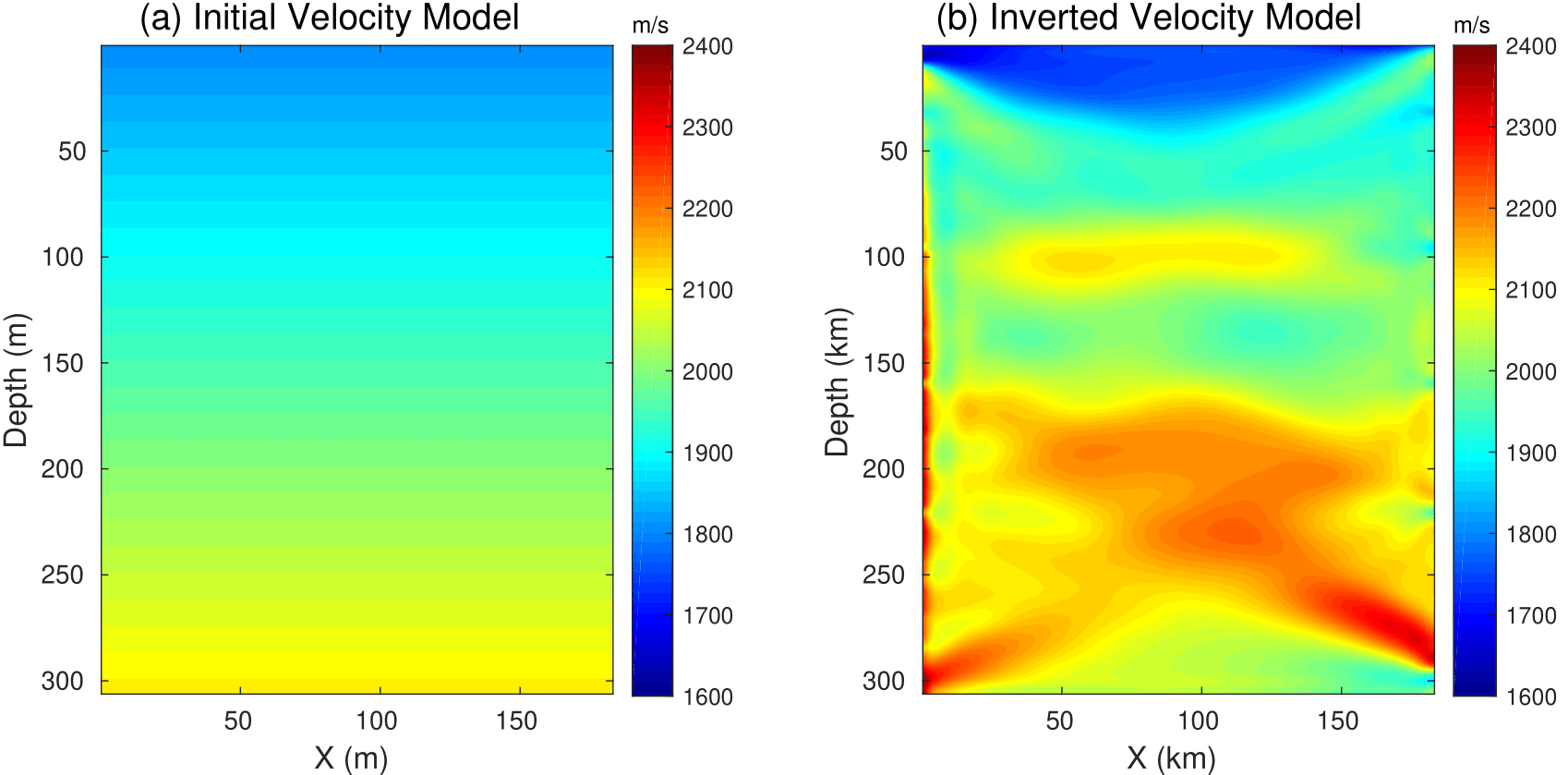 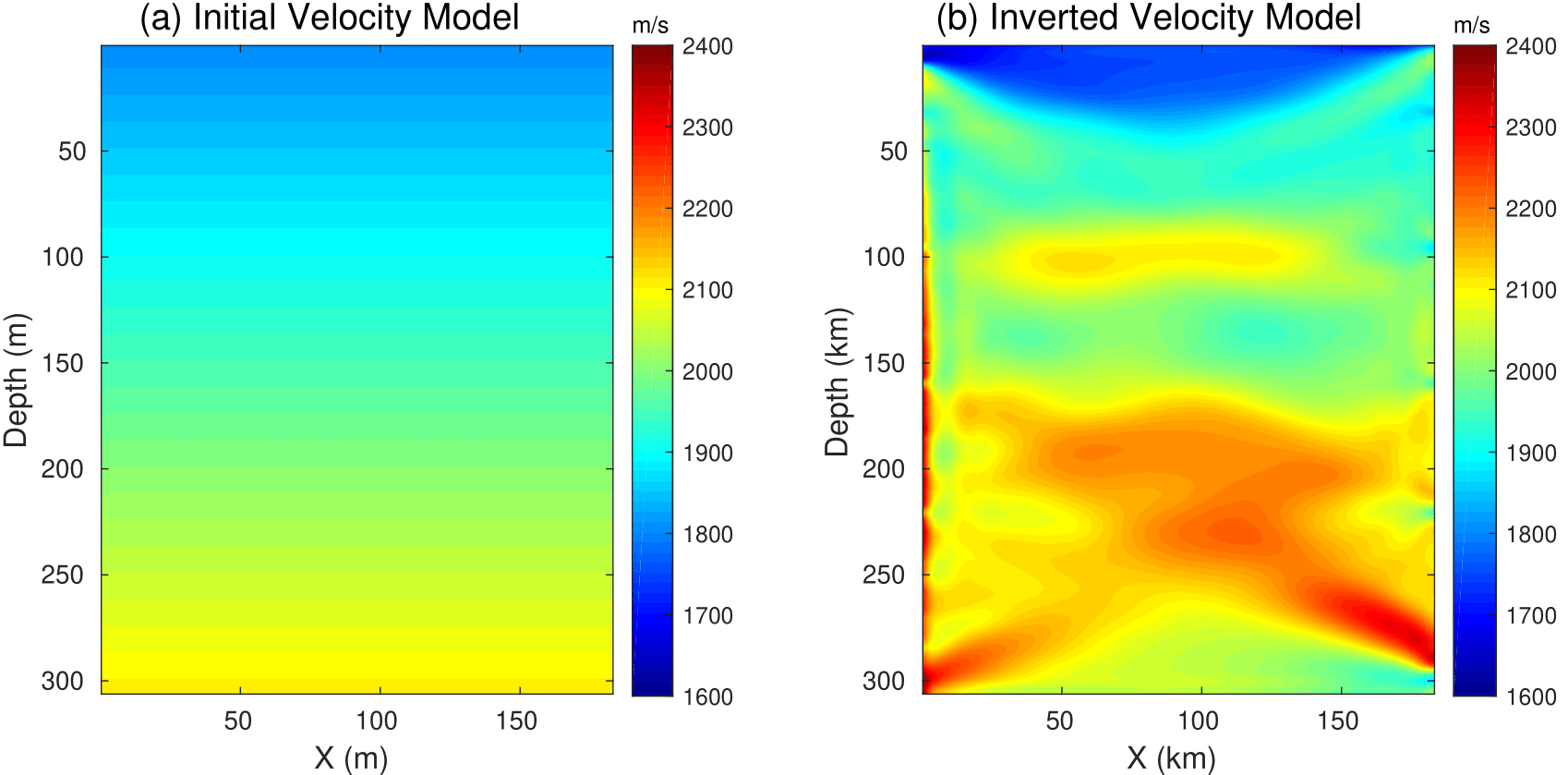 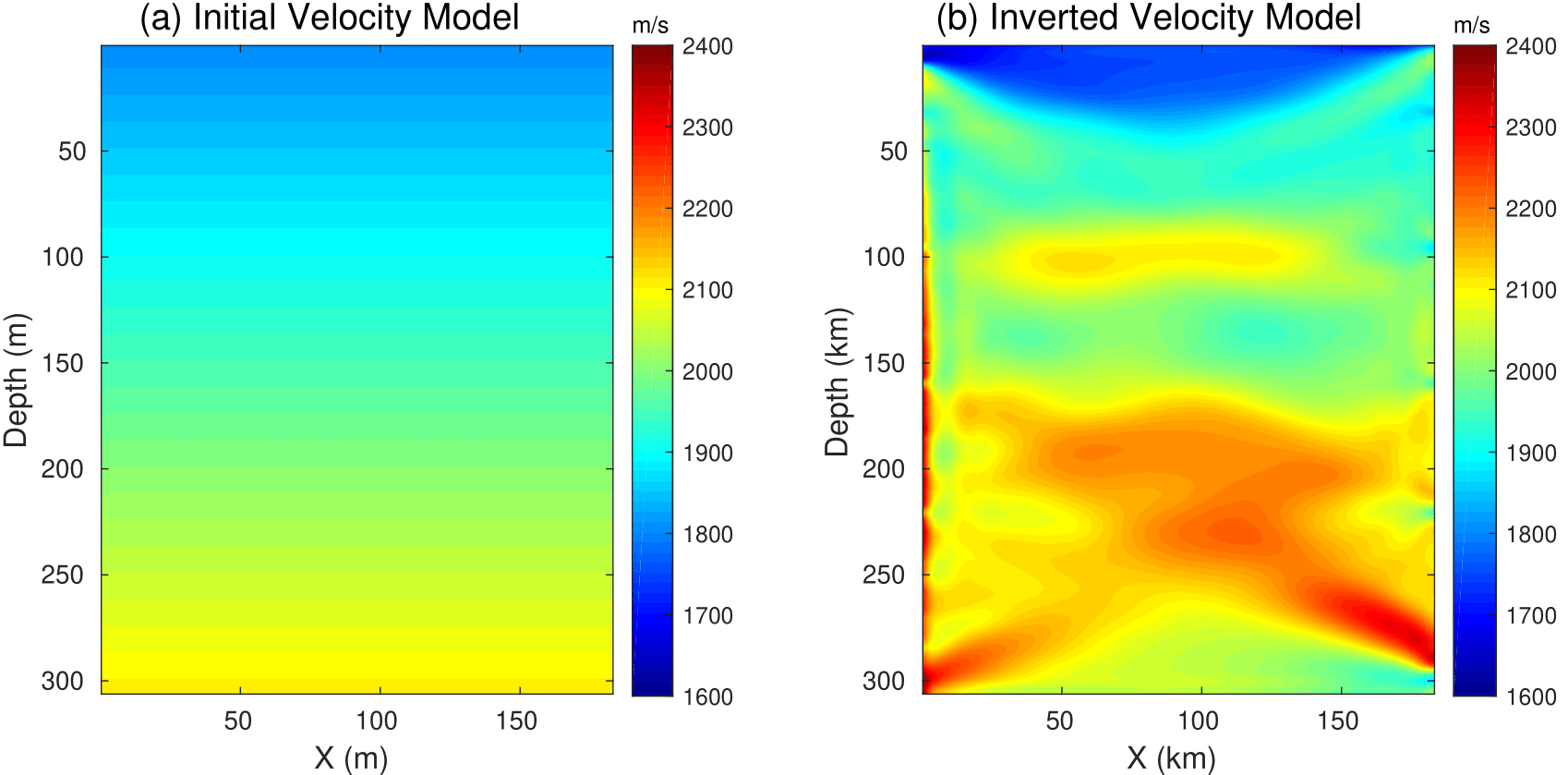 Depth (m)
Depth (m)
305
305
1600
0
183
0
183
X (m)
X (m)
Friendswood Crosswell Field Data
Encoded Value of Initial Data
Encoded Value of Inverted Data
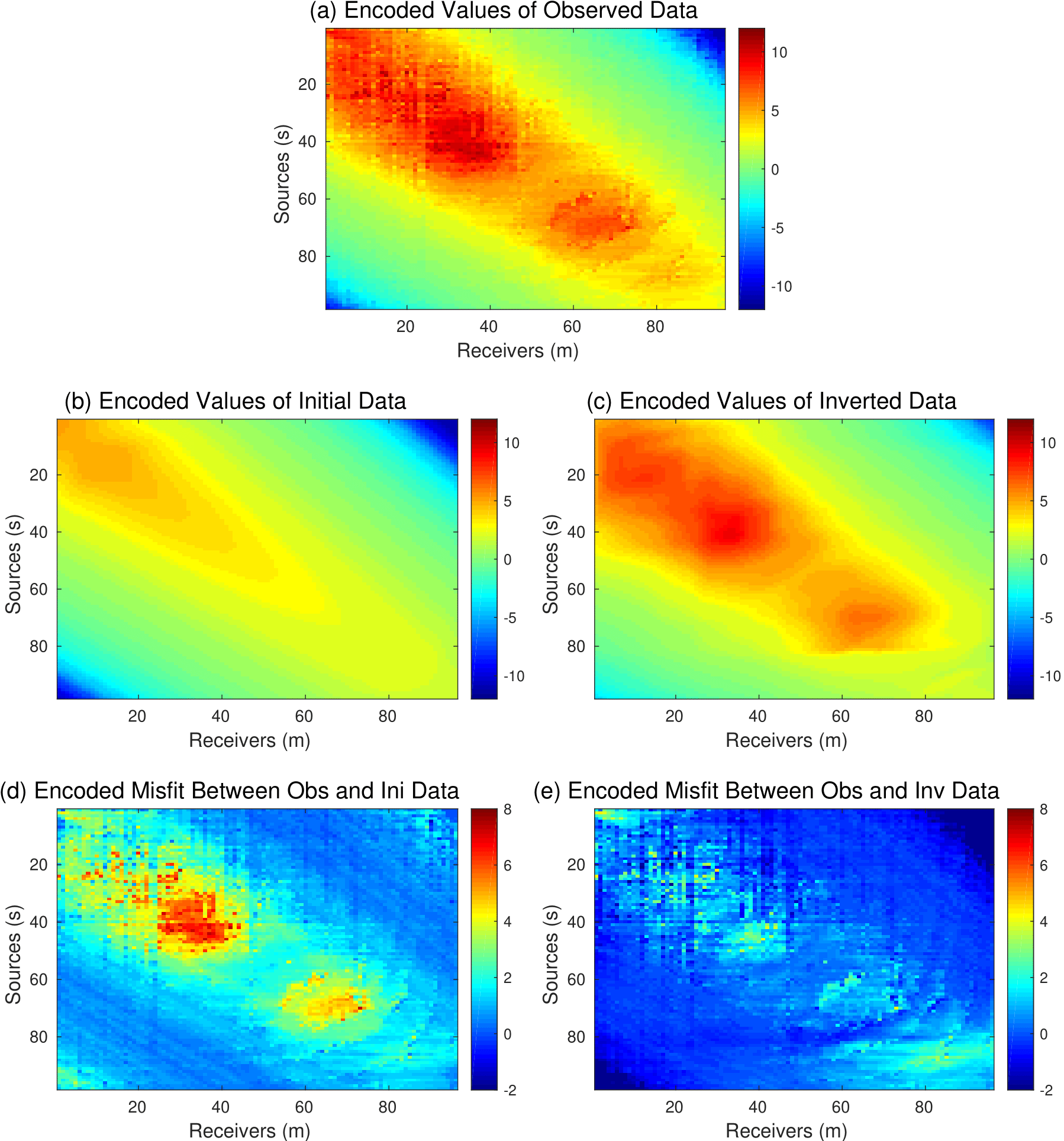 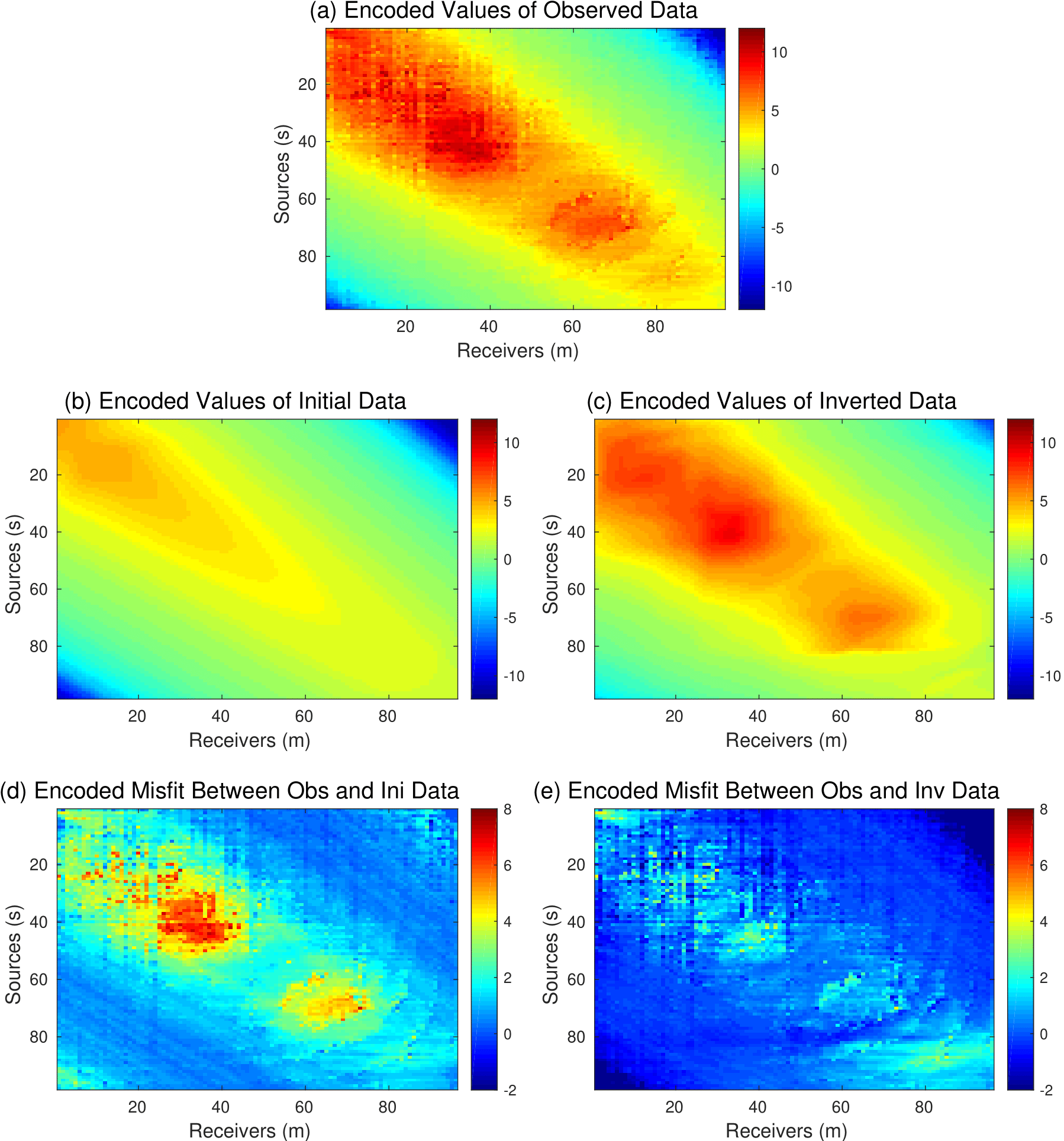 20
20
Sources
Sources
Encoded Value of Observed Data
80
80
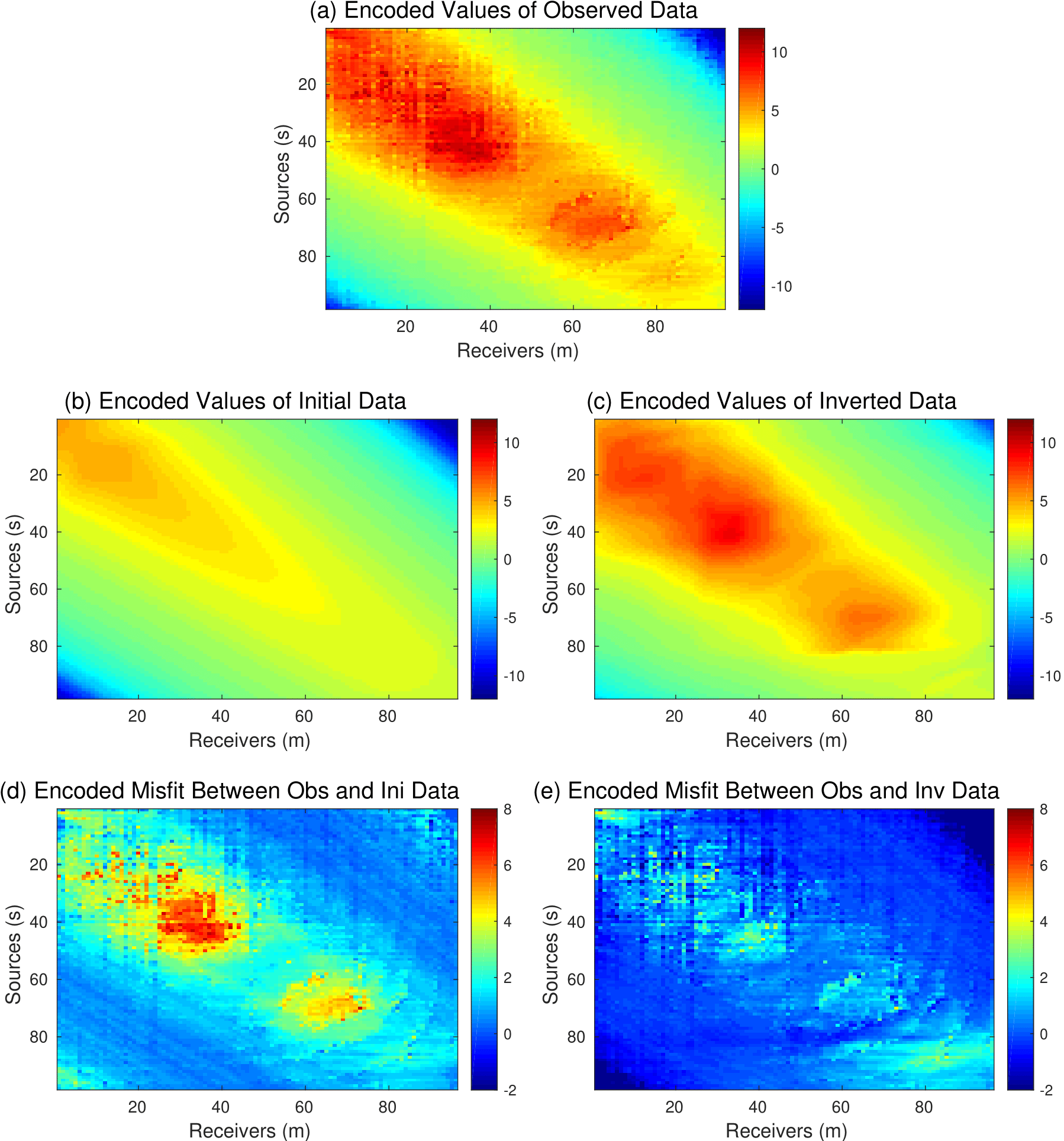 20
Misift between Obs and Inv Data
Misift between Obs and Ini Data
Sources
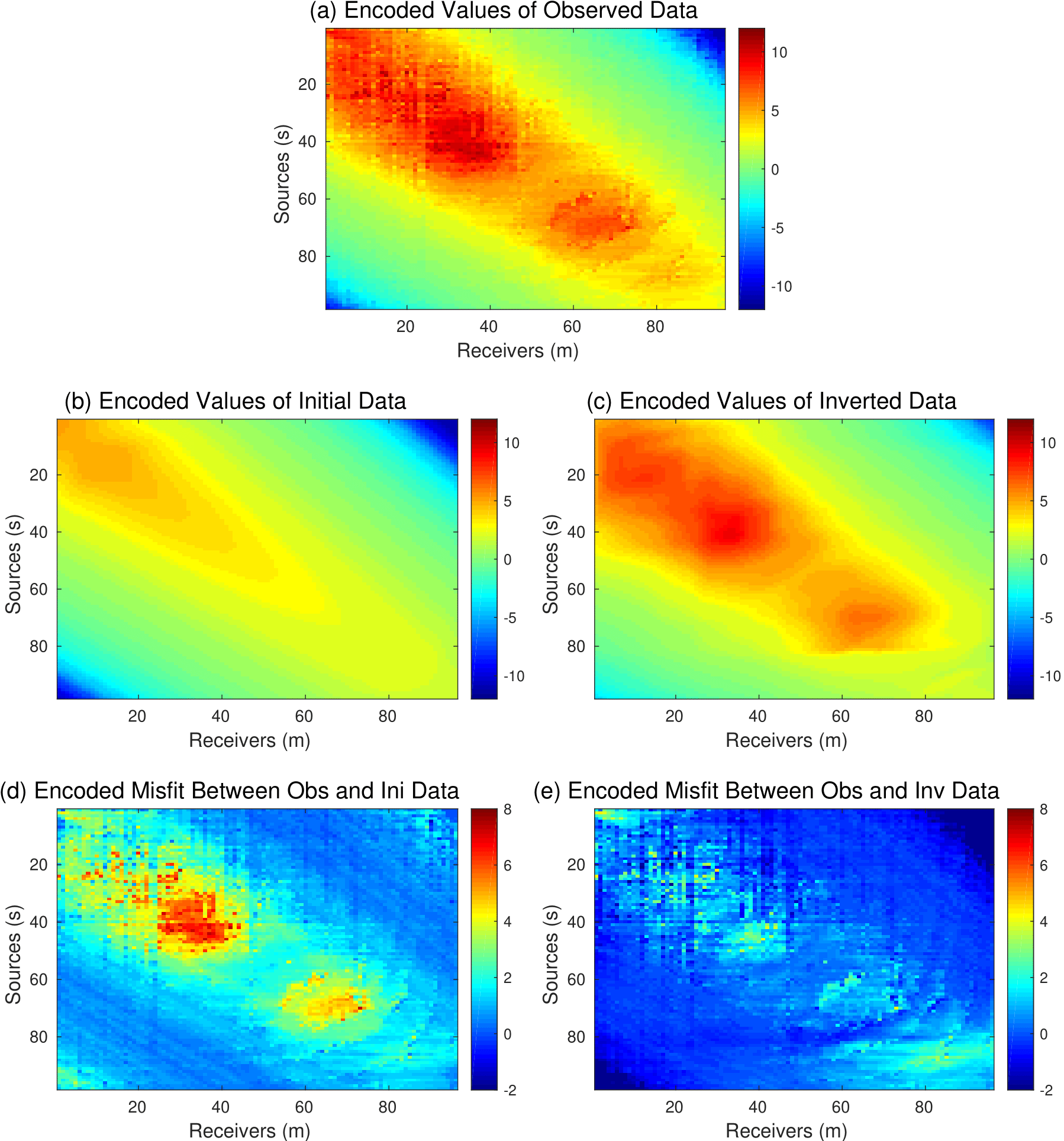 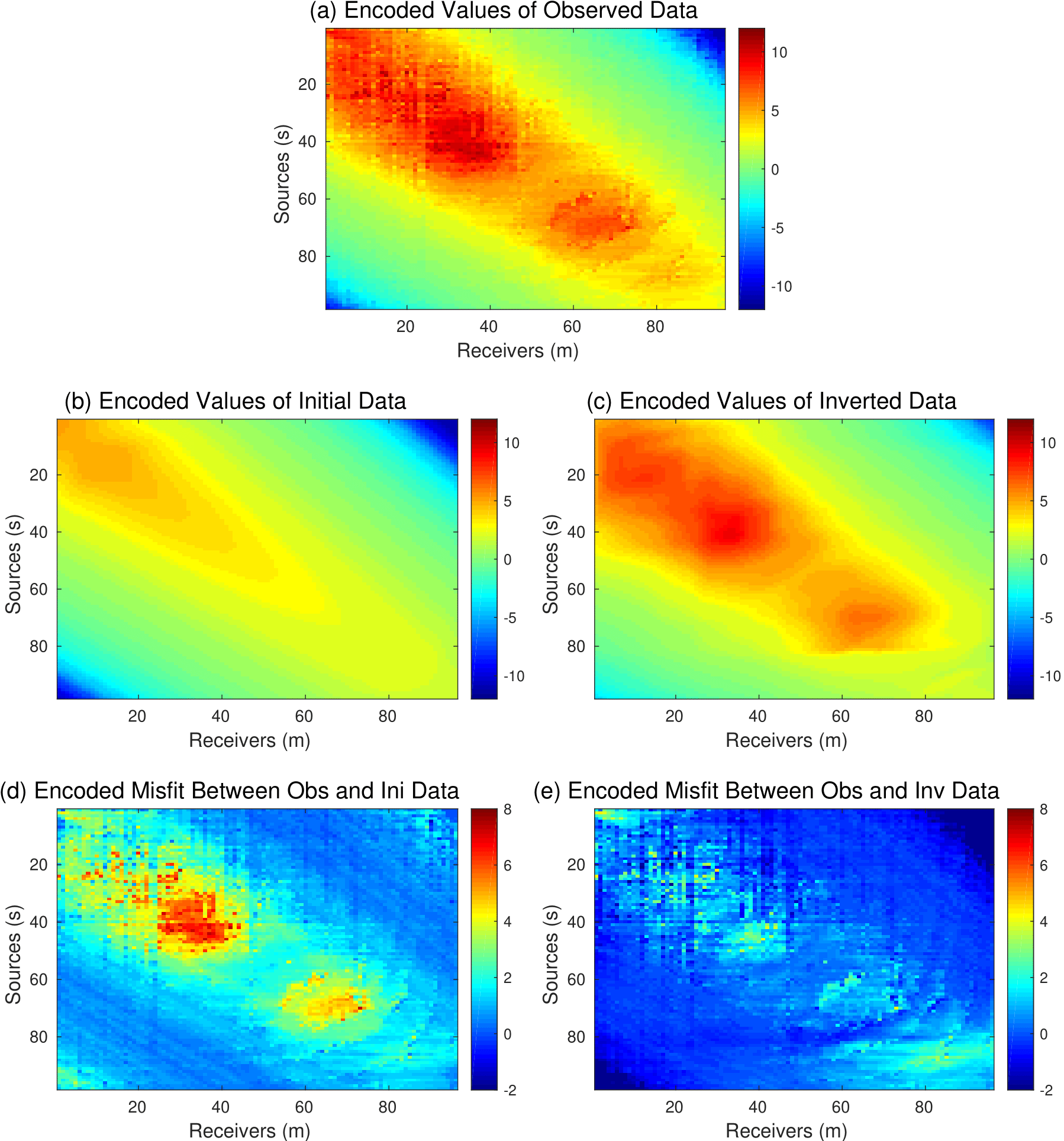 20
80
20
Sources
Sources
20
80
Receivers
80
80
Outline
Motivations

Theory of Inversion

Numerical Results

Summary
Inverted Model
True Model
m/s
2350
0
0
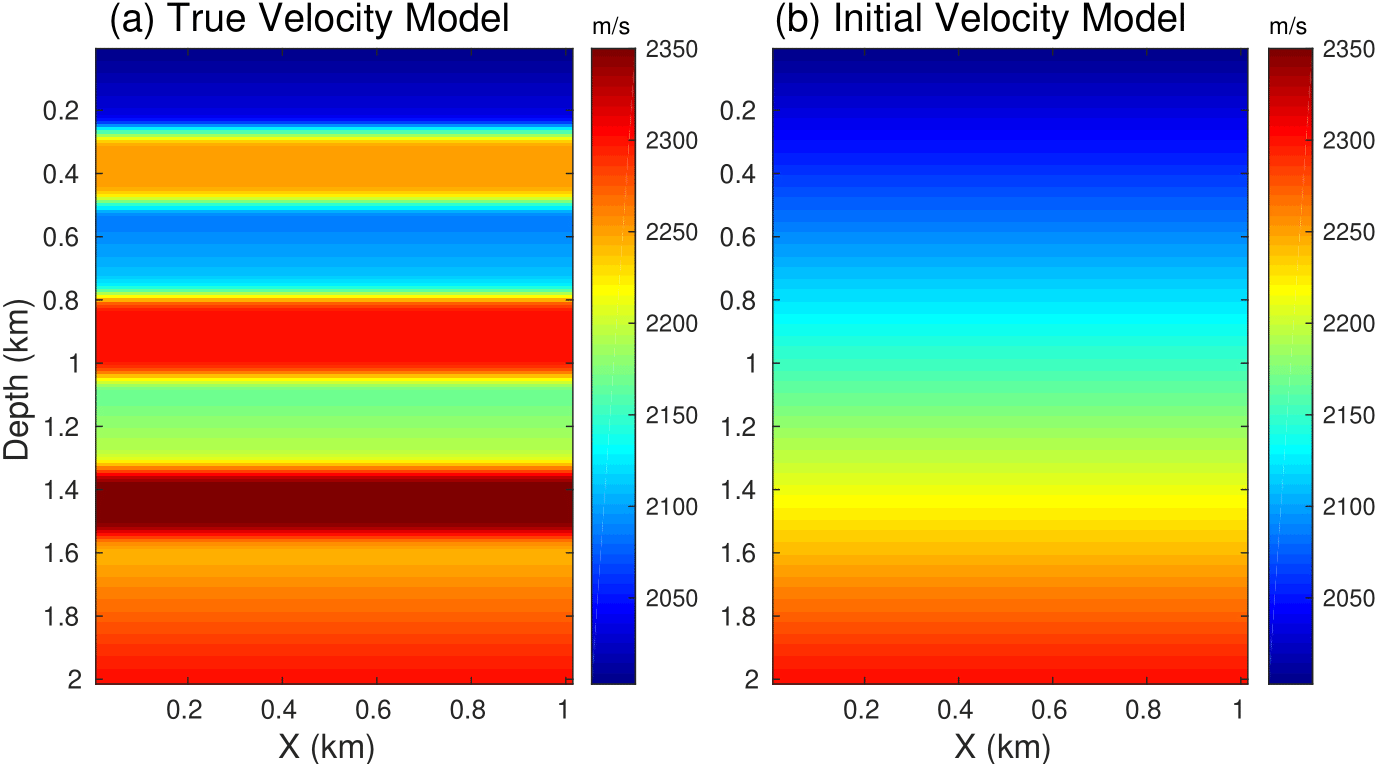 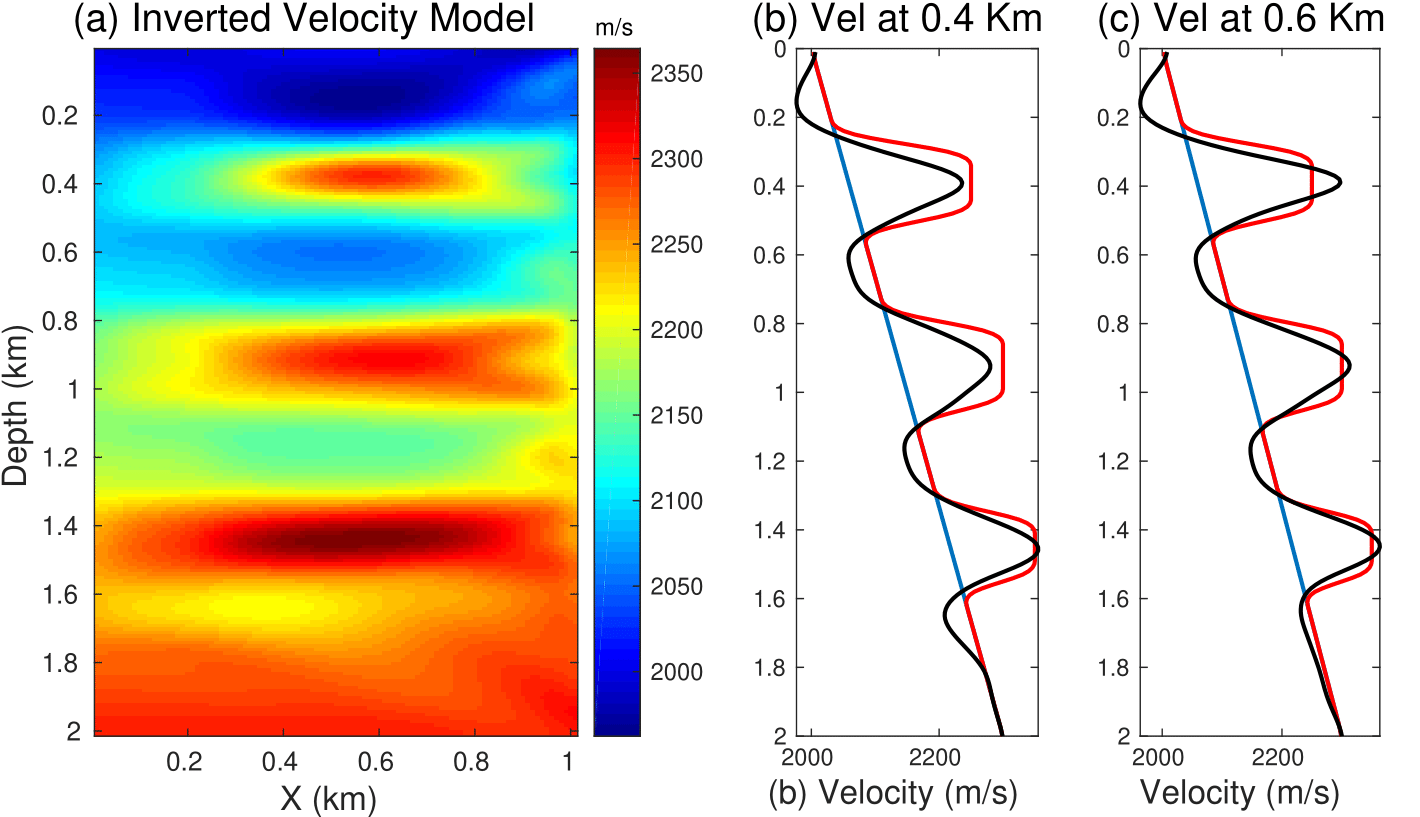 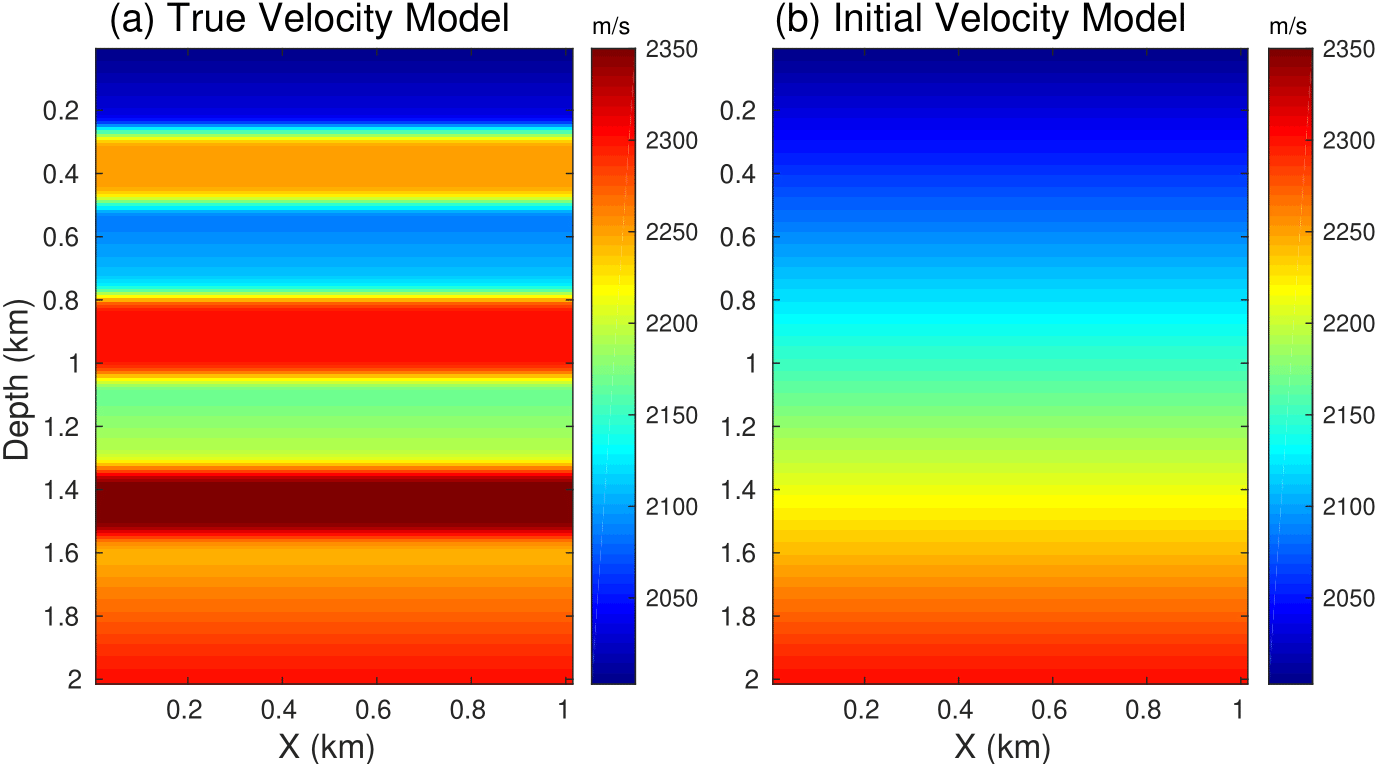 Depth (km)
Depth (km)
2000
2
2
1
0
1
0
X (km)
X (km)
Summary
Inverted Velocity Model
Wave-path
Language Learning by Rules
Language Learning by Experience
me hungry
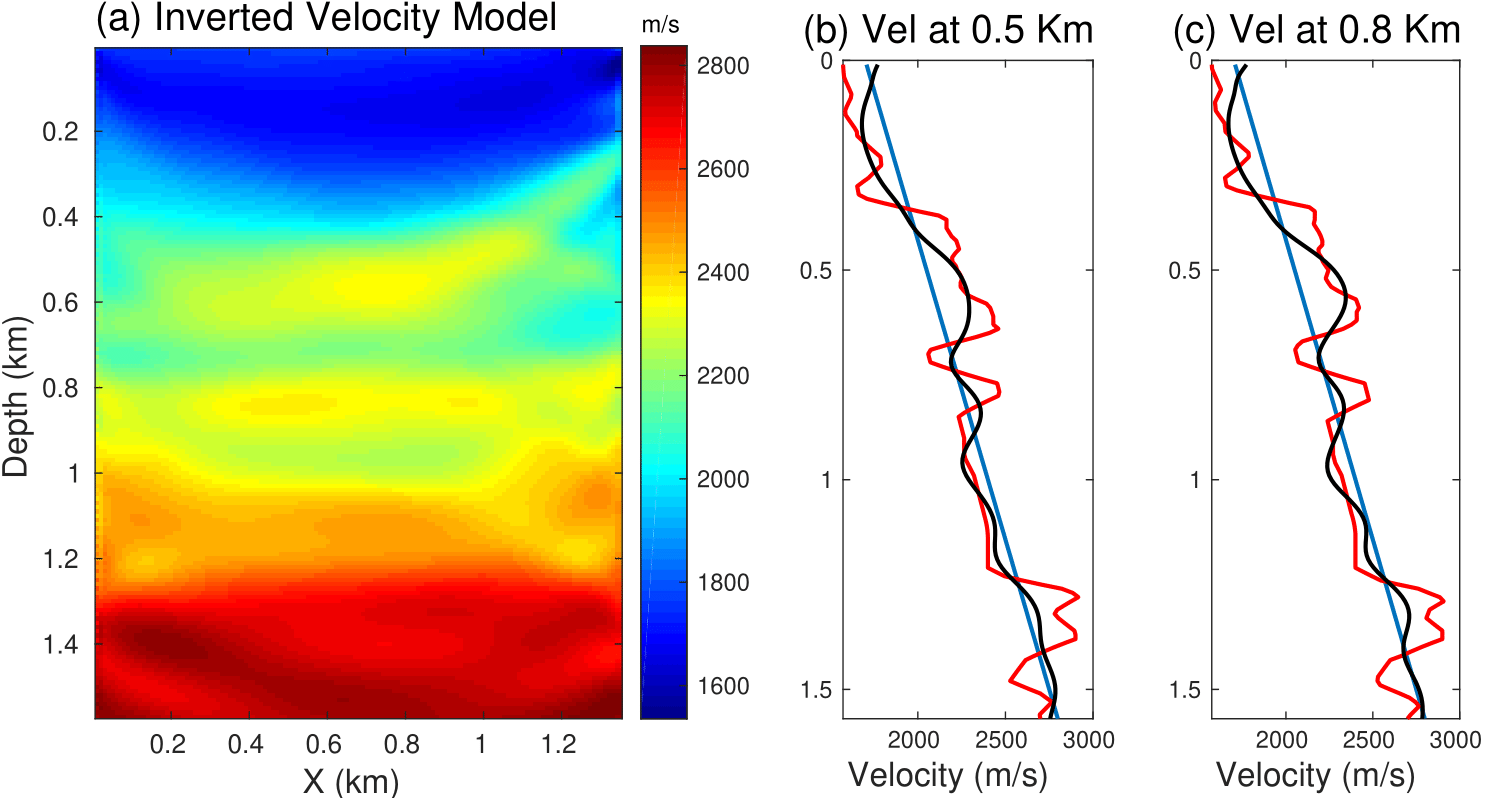 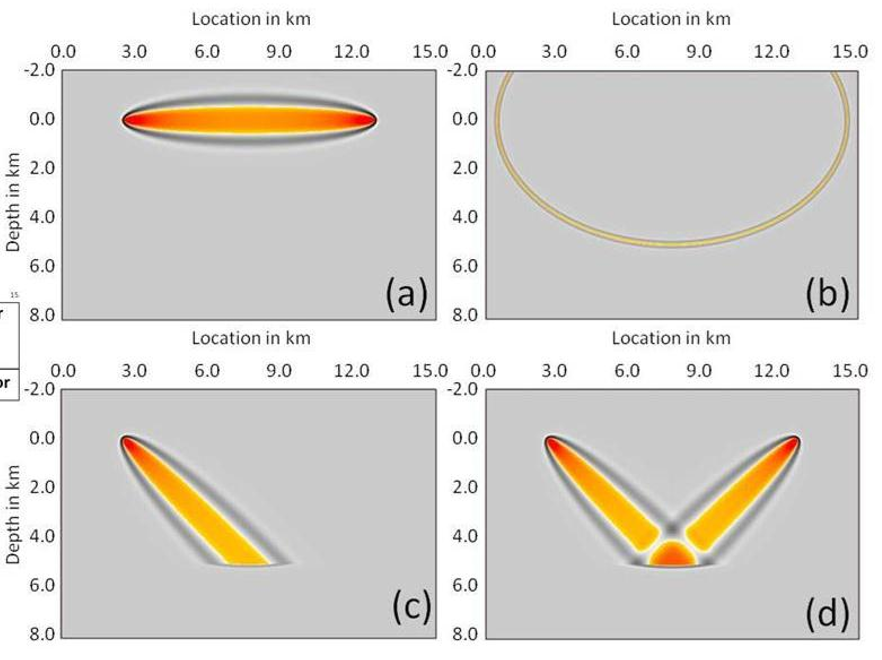 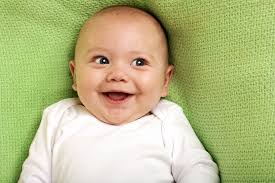 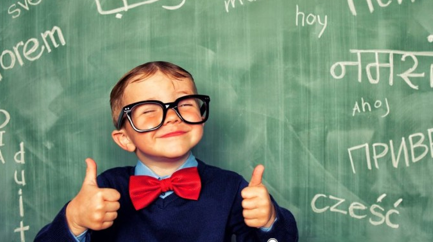 To be or not to be,
that is the question
Newtonian Machine Learning
Autoencoder
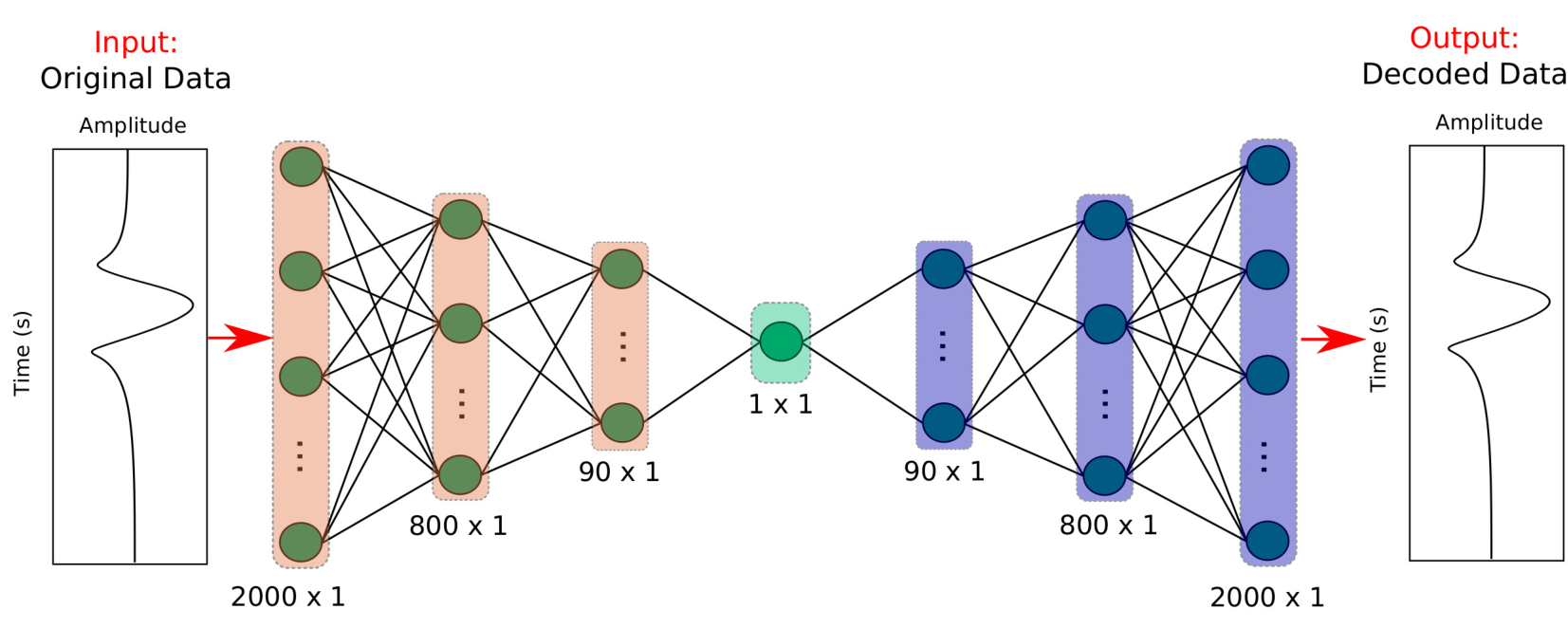 Mitigate cycle skipping | No picking | Provide good initial model for FWI
Summary
Limitations:
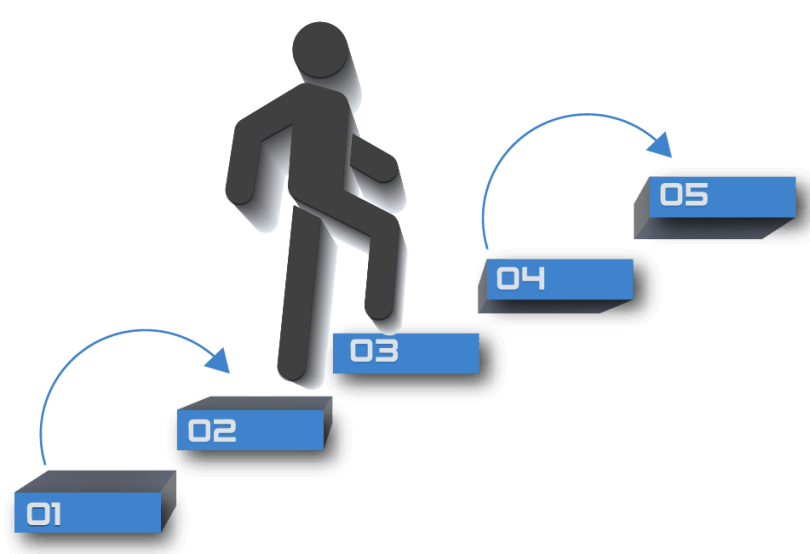 Model Resolution
Increase the dimension of latent space
Autoencoder
What is autoencoder?
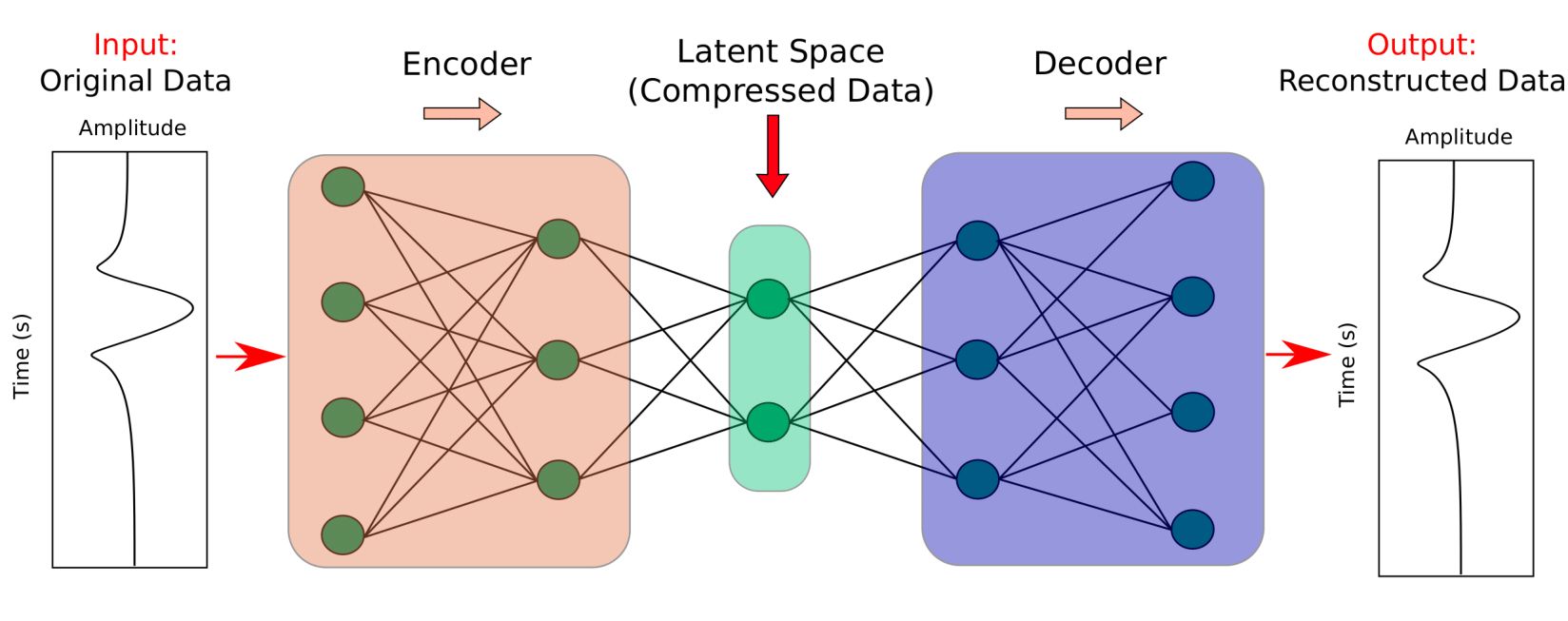 An ideal autoencoder neural network seeks to identify the common characteristic of all training examples in the training set and encapsulates these within the encoder and decoder functions.
(2) The information contained in the latent space only that necessary to distinguish between individual examples in the dataset.
Summary
(1) Skeletal info extracted by autoencoder more flexible than conventional skeletal data.
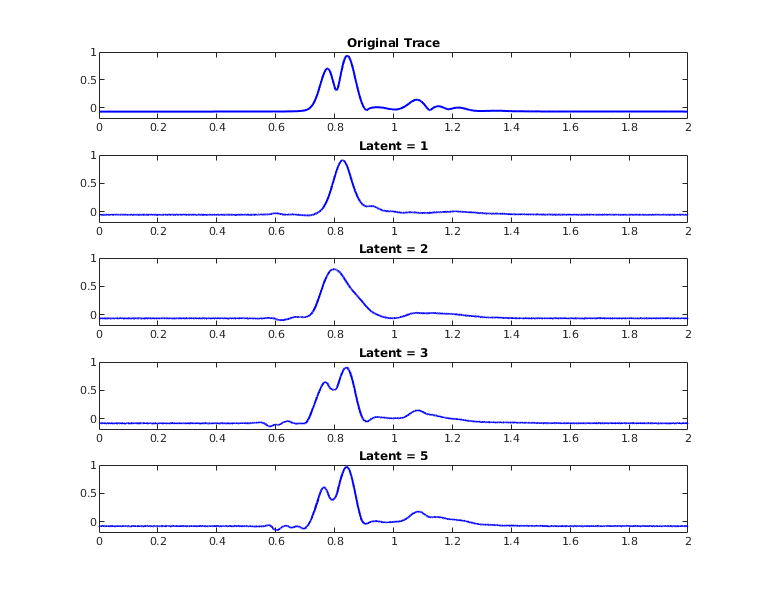 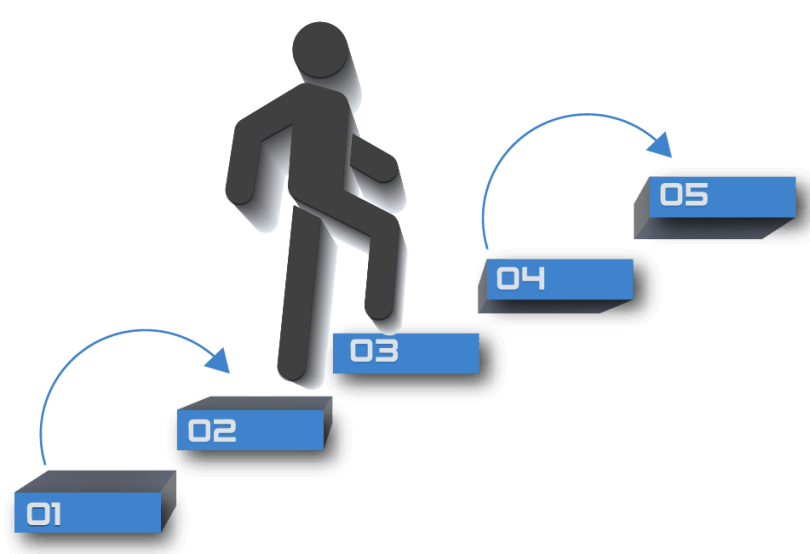 Model Resolution
Increase the dimension of latent space
Summary
(2) Hybrid Inversion Strategy.
Inverted Velocity Model
Hybrid Methods
Wave-path
Deterministic Methods
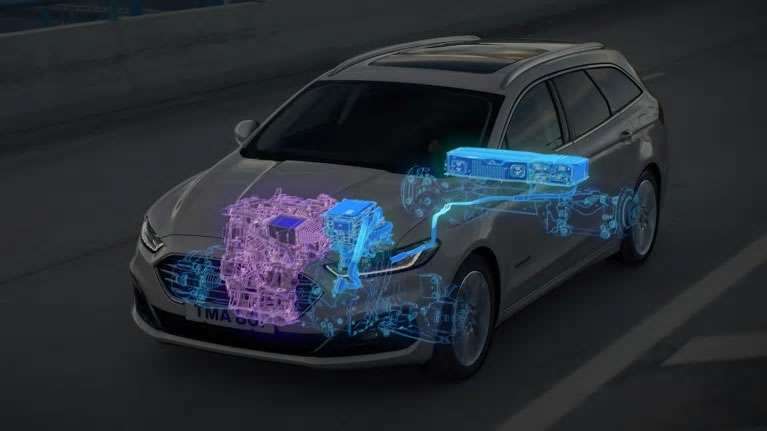 Machine Learning Methods
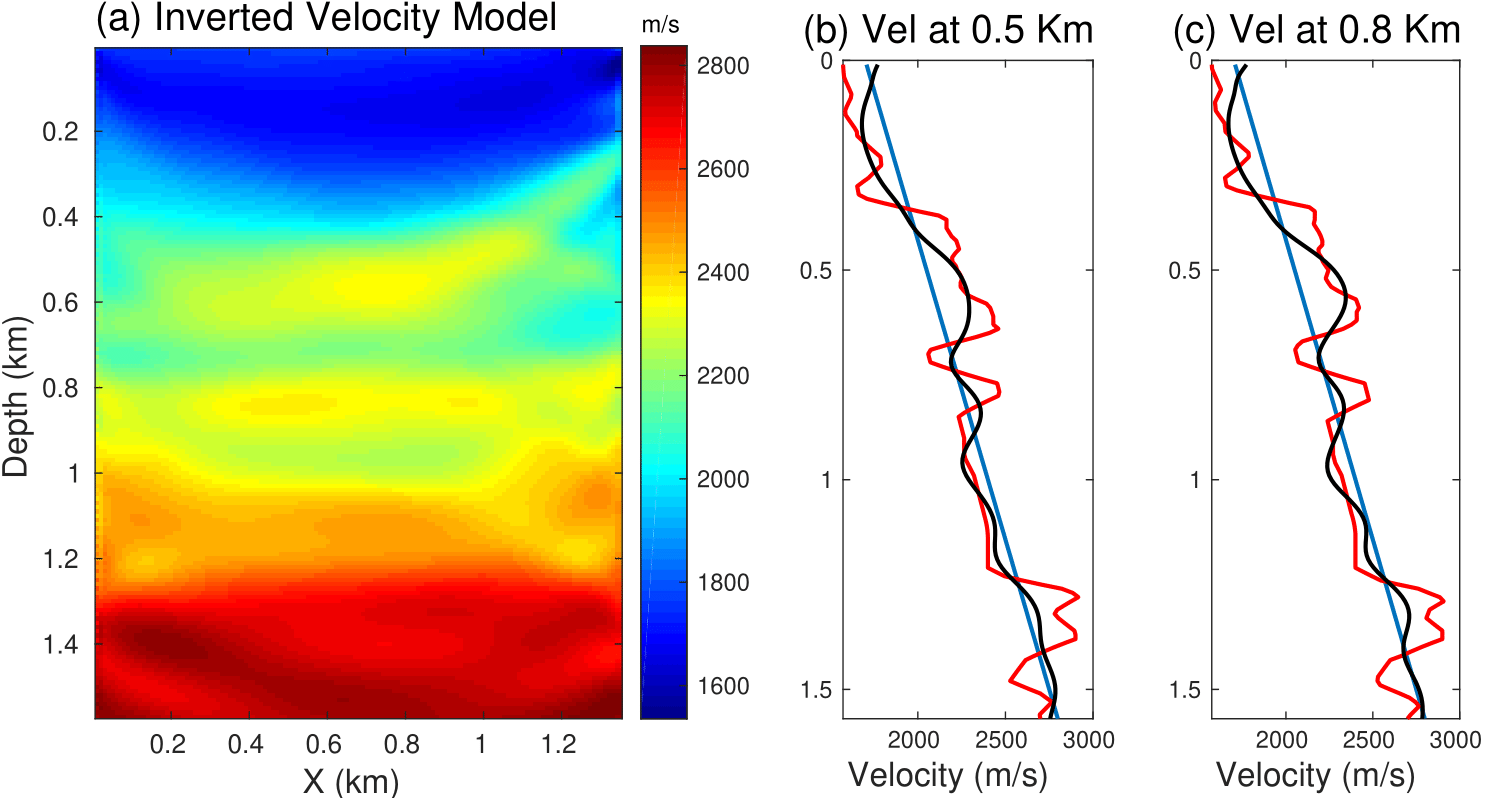 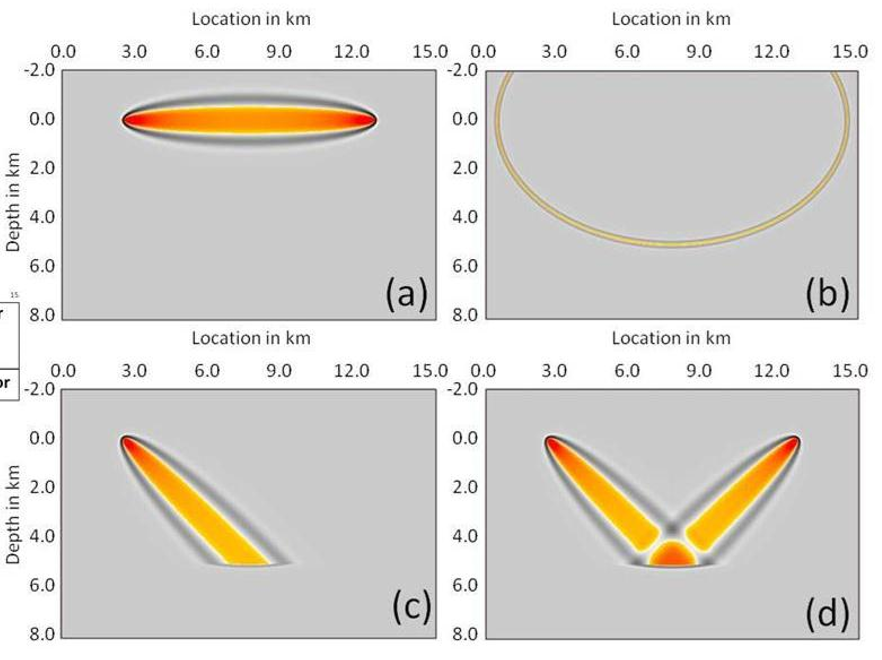 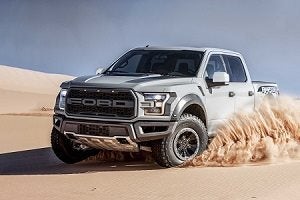 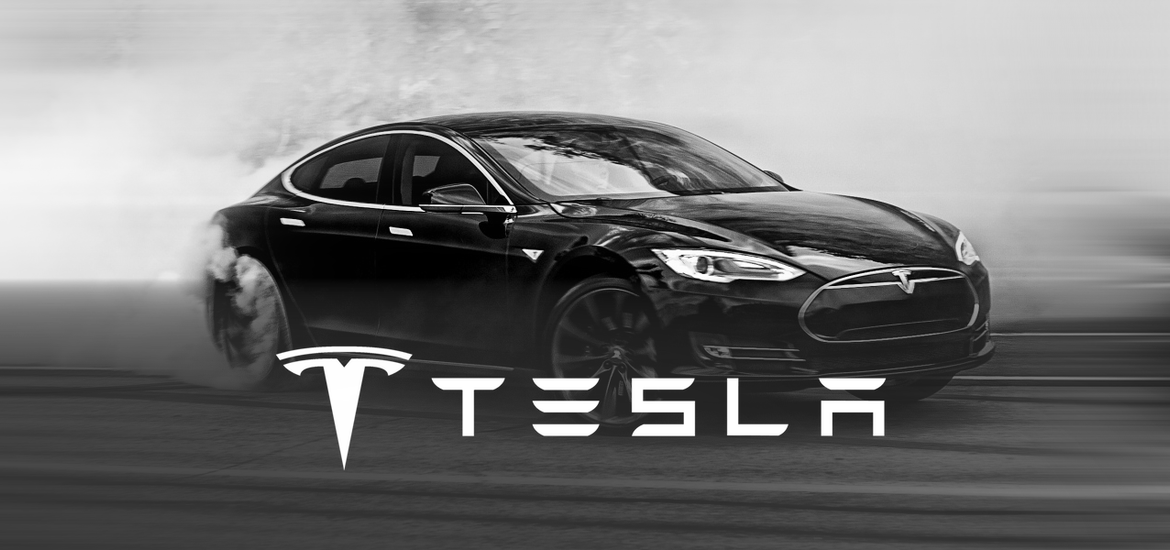 Machine Learning
Deterministic
Autoencoder
Seismic Inversion by Newtonian Machine Learning
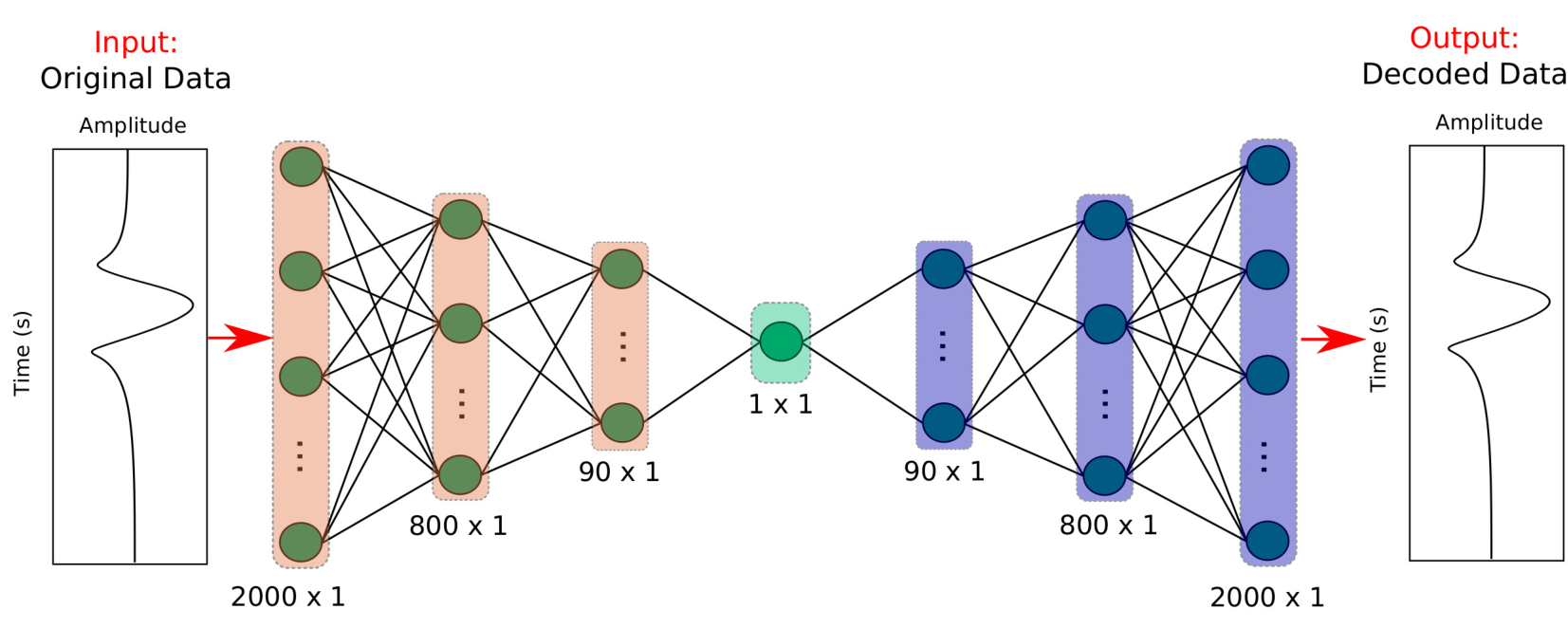 Mitigate cycle skipping | No picking | Provide good initial model for FWI
Find Skeletal Info by Autoencoder
Find the skeletonized representation of seismic signals.
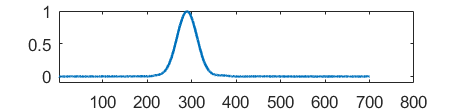 What the latent variable controls?
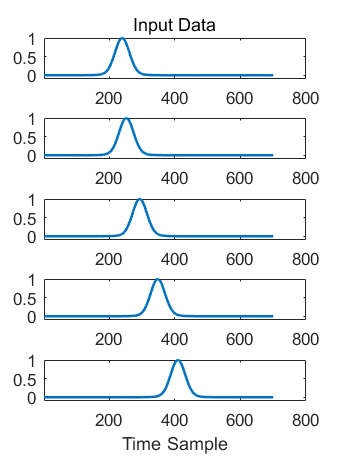 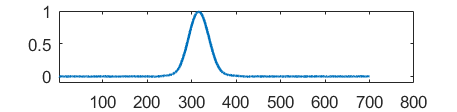 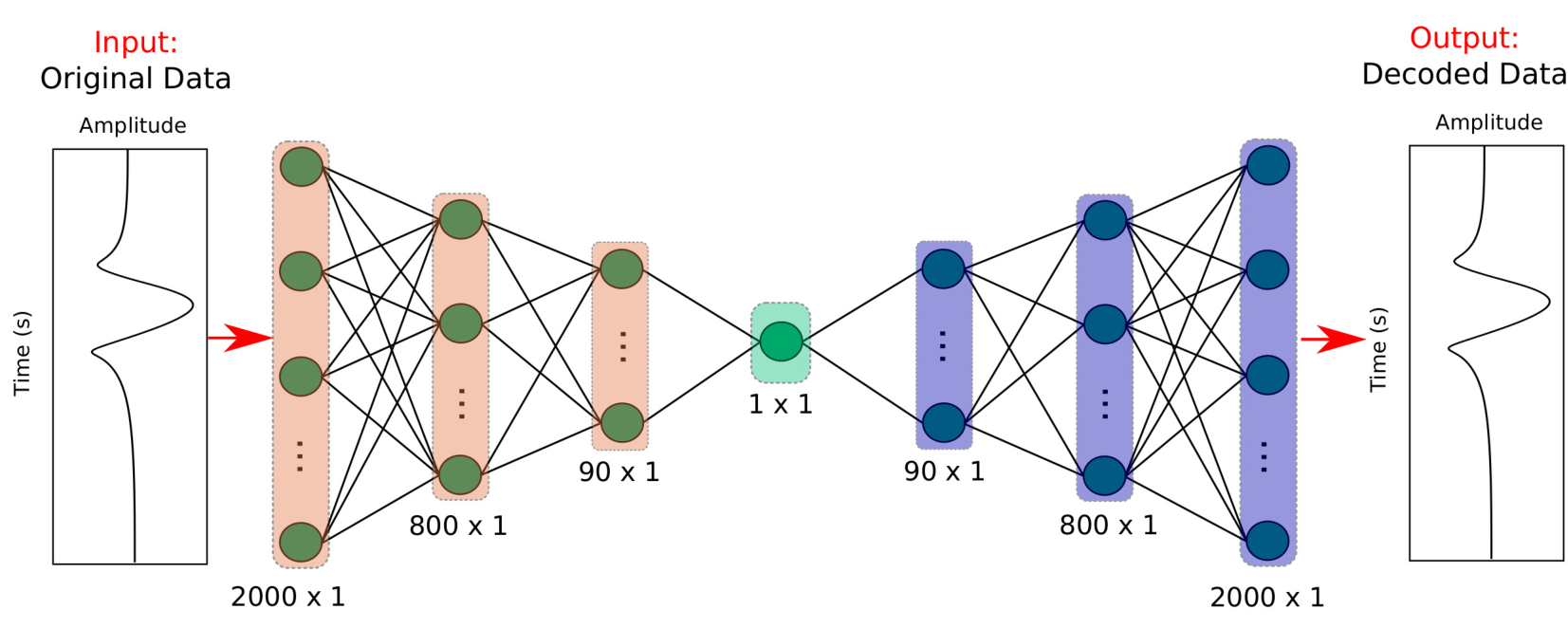 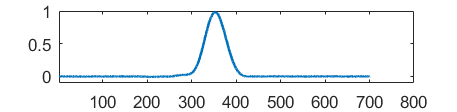 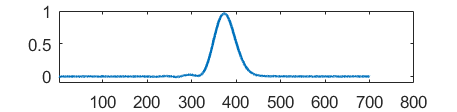 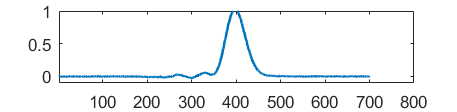 Synthetic Test: Sinusoid Model
WT Gradient
0
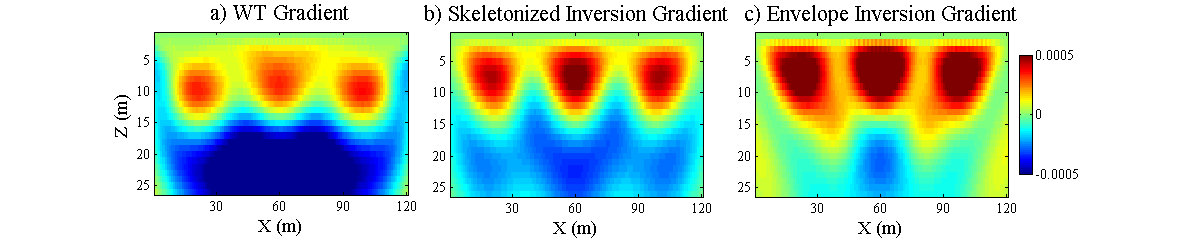 Depth (m)
25
Newtonian ML Gradient
0
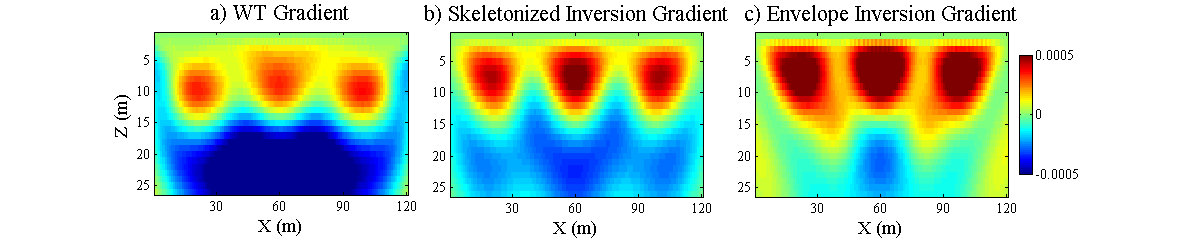 Depth (m)
25
0
120
X (m)
Synthetic Test: Sinusoid Model
Newtonian ML Tomogram
0
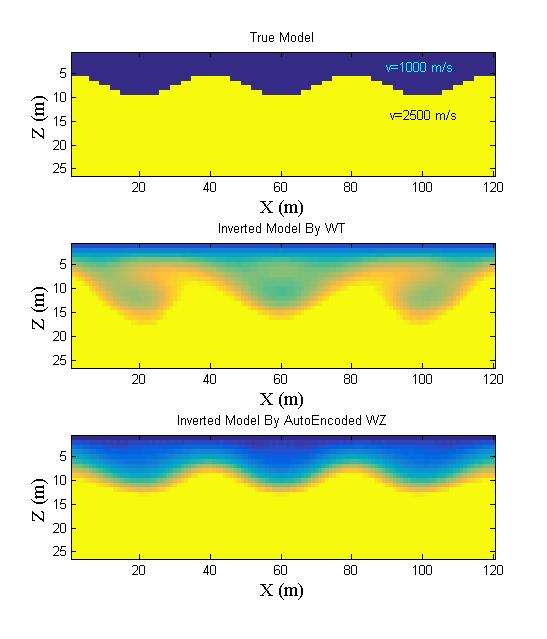 Depth (m)
25
WT Tomogram
0
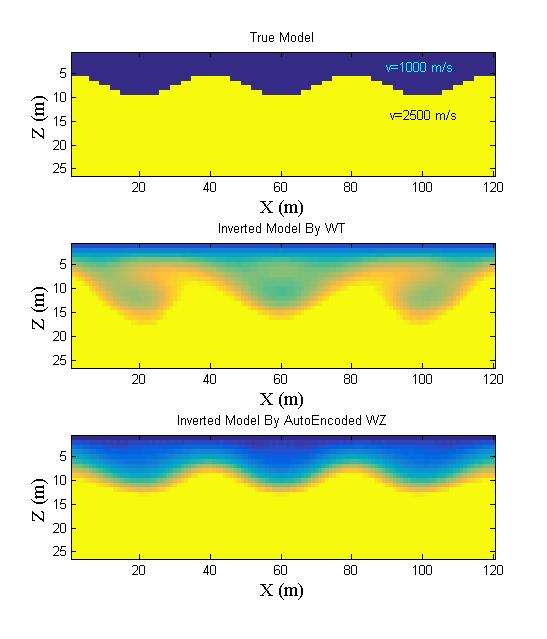 Depth (m)
25